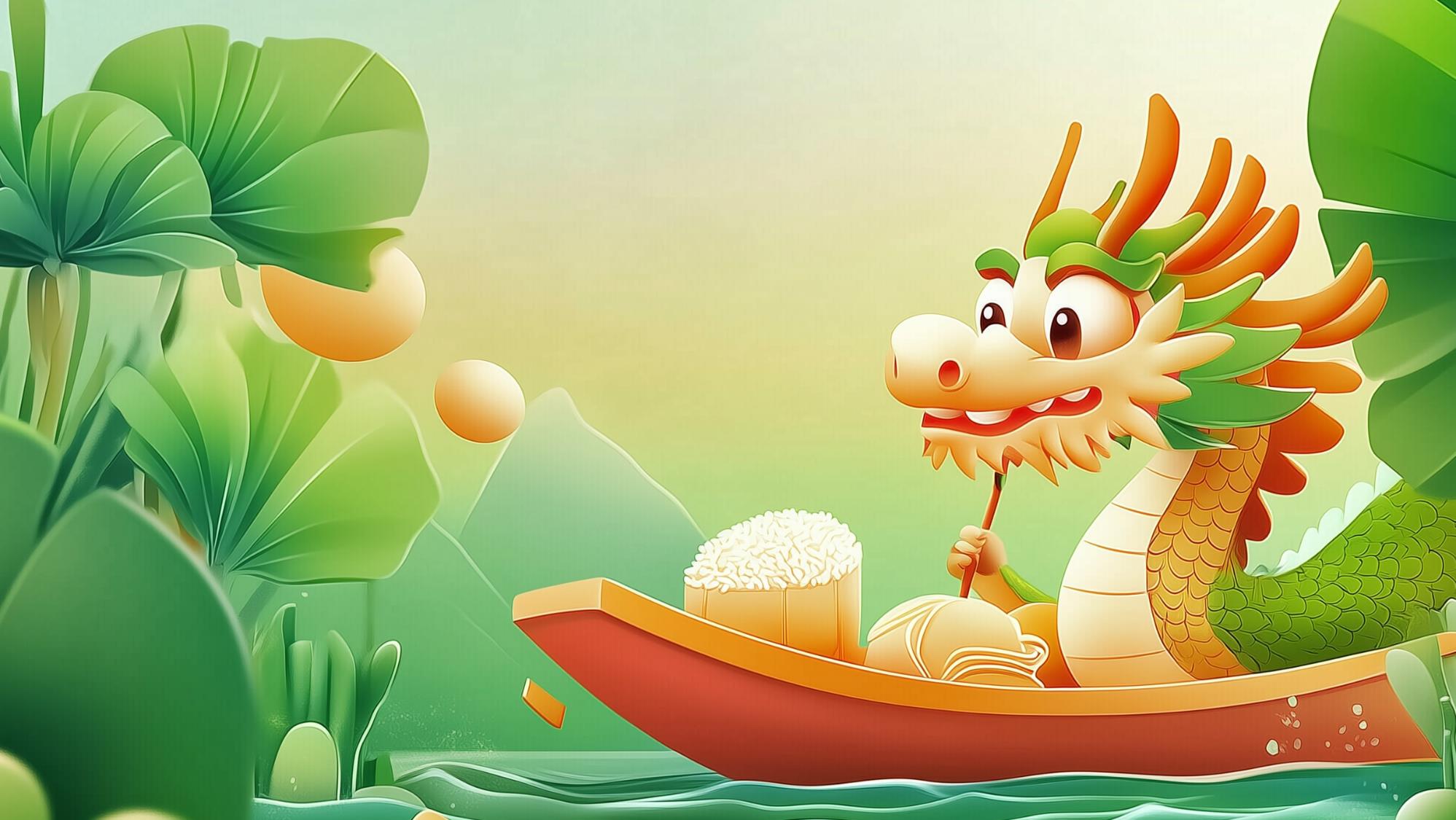 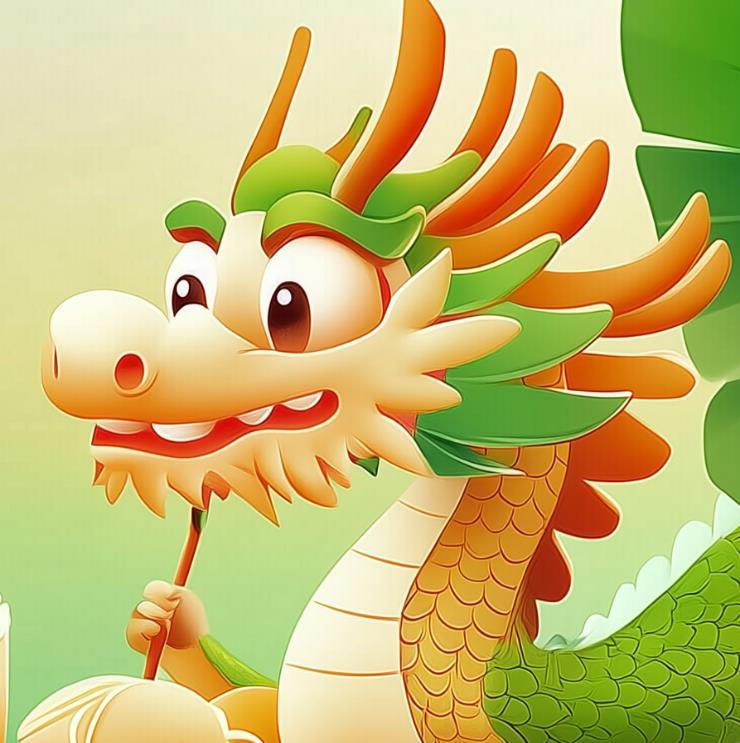 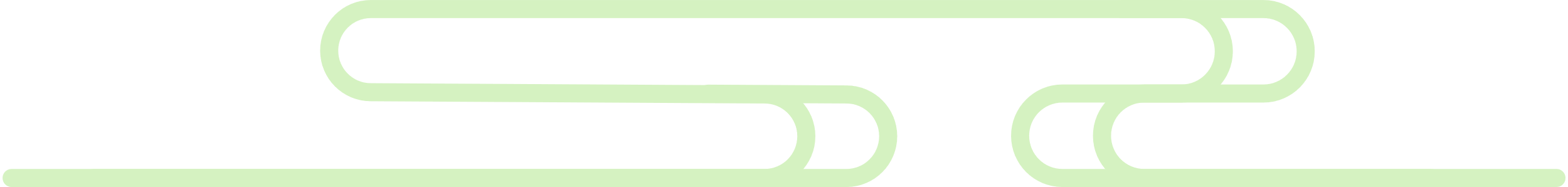 《武术—健身长拳》大单元教学设计PPT大纲
PowerPoint design
主讲人：
AiPPT
时间：
2025.7
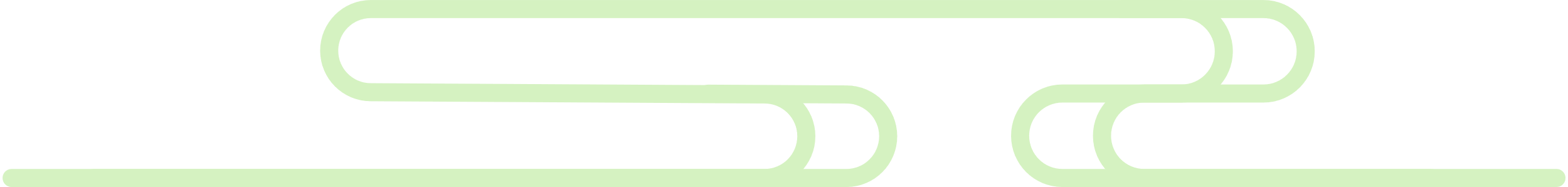 OPPOSans H
单元教学设计概述
单元教学目标
01
02
单元教材分析
单元学情分析
03
04
单元主要学习内容
单元教学重难点
05
06
目录
08
单元过程结构图
单元开放式学习环境
Contents
07
08
单元教学反思
单元检测内容及评价
10
09
课时计划
单元作业设计
12
11
单元基本信息
主题
“形神兼备，武以载道” — 中华武术文化传承与健康素养培育
以“形神兼备，武以载道”为主题，融合中华武术文化传承与健康素养培育，旨在通过武术教学，让学生在学习武术技能的同时，深刻理解武术所蕴含的文化内涵，培养健康的生活方式和积极的人生态度。
适用年级
水平四（初中7 - 9年级）
针对初中7 - 9年级的学生，这个阶段的学生身心发展迅速，具备一定的学习能力和自我管理能力，能够更好地理解和掌握武术的技能和文化内涵。
课时安排
共18课时（每周3课时，6周完成）
通过18课时的教学安排，每周3课时，持续6周，让学生有足够的时间去学习和练习健身长拳，逐步掌握其技能和文化内涵。
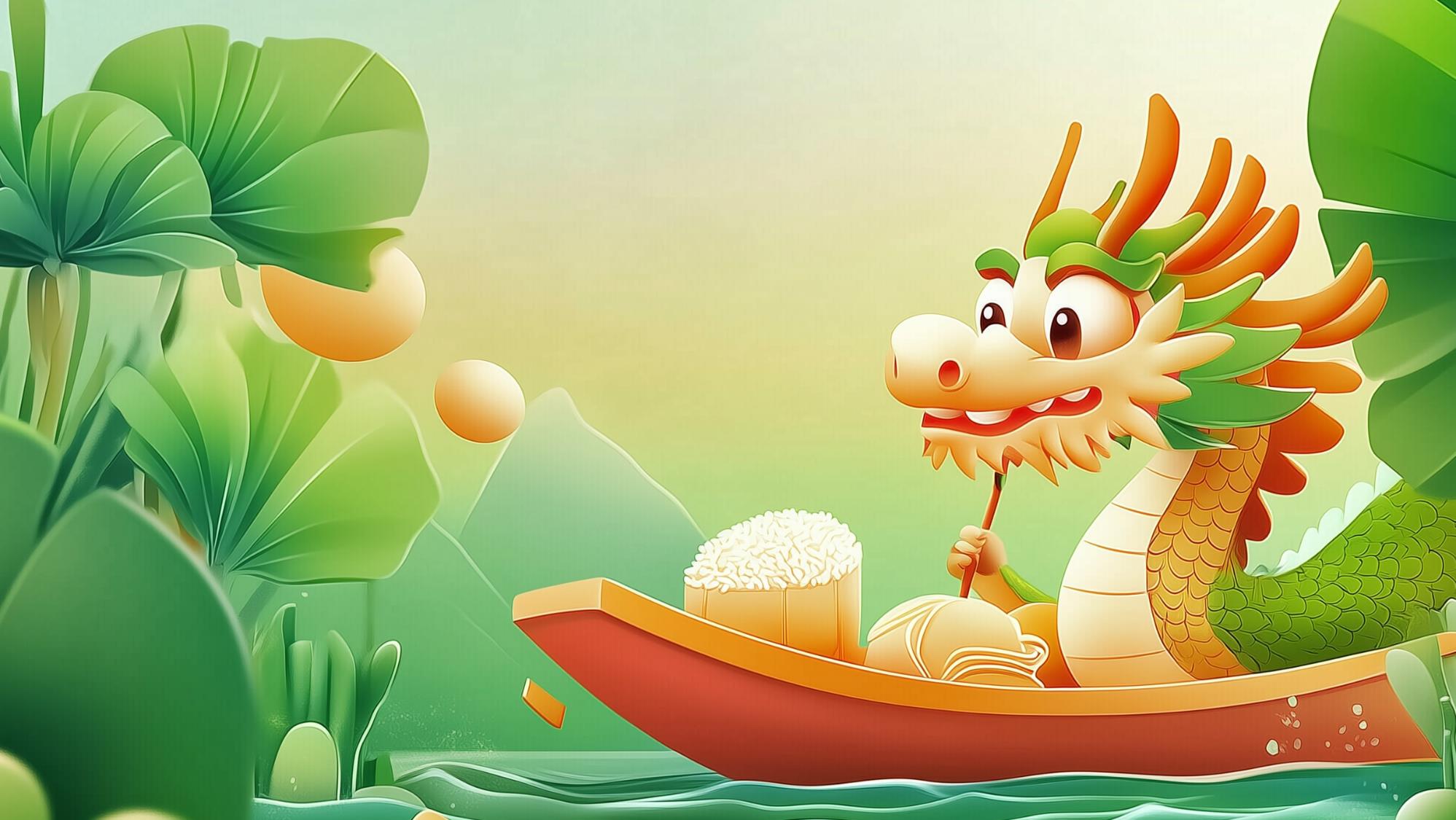 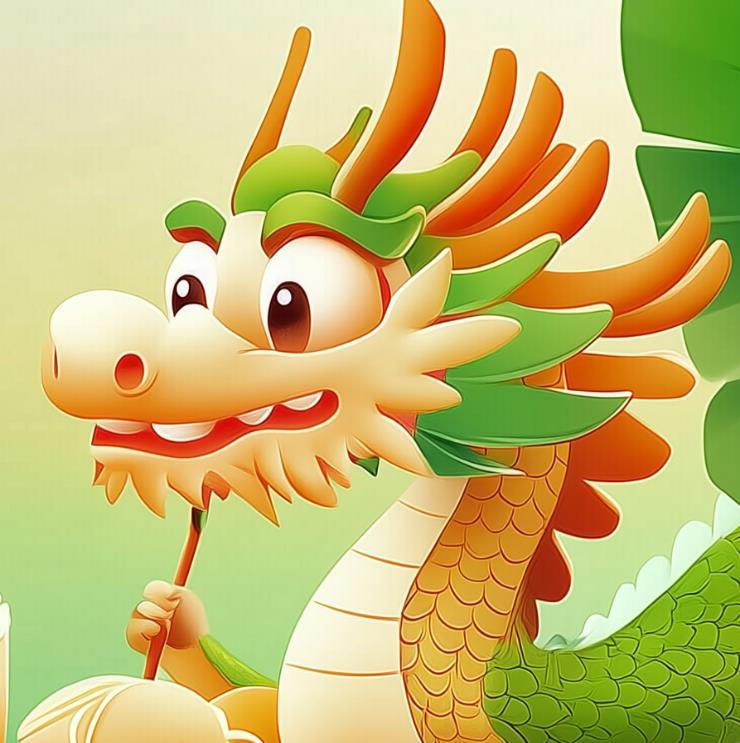 02
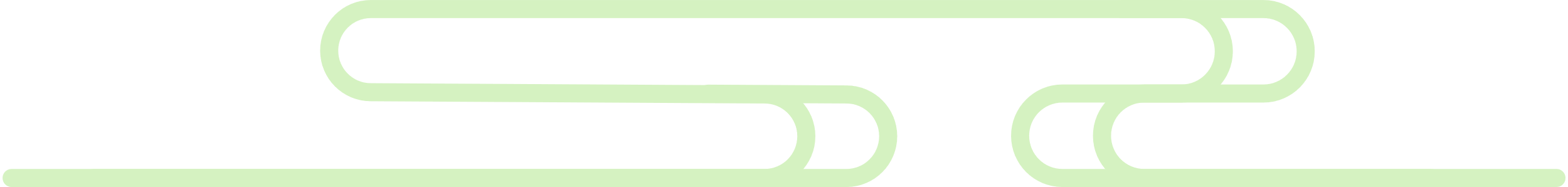 Part
单元教学目标
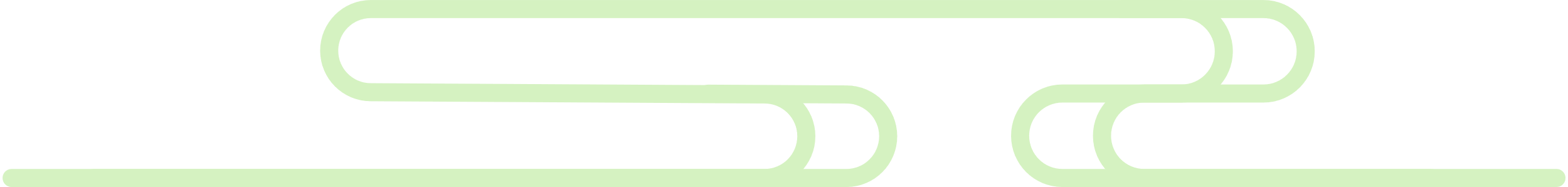 运动能力
体能状况
运动认知与技战术运用
掌握健身长拳1 - 9动完整套路，动作规范度达85%以上
通过系统的教学和练习，使学生能够熟练掌握健身长拳1 - 9动的完整套路，确保动作规范度达到85%以上，从而有效提升学生的身体协调性和运动能力。
发展专项体能（柔韧、协调、灵敏、力量）提升20%
在学习健身长拳的过程中，注重发展学生的专项体能，包括柔韧、协调、灵敏和力量等方面，通过有针对性的训练，使学生的专项体能提升20%，为更好地掌握武术技能打下坚实基础。
体育展示或比赛
具备攻防应用能力，能完成3组以上攻防对练组合
培养学生的攻防应用能力，使学生能够熟练掌握并运用攻防对练组合，具备完成3组以上攻防对练组合的能力，提高学生的实战水平和体育展示能力。
健康行为
体育锻炼意识与习惯
健康知识的掌握与运用
形成每日武术锻炼习惯（每周≥4次）
引导学生养成良好的体育锻炼意识和习惯，鼓励学生每周至少进行4次武术锻炼，形成每日武术锻炼的习惯，促进学生的身心健康和体育素养的提升。
掌握运动损伤预防策略及应急处置方法
让学生掌握运动损伤预防策略及应急处置方法，提高学生的自我保护意识和能力，确保学生在体育锻炼过程中能够安全、有效地进行运动。
01
02
情绪调控
环境适应
运用健康监测工具（心率监测、运动负荷评估）
教会学生运用健康监测工具，如心率监测、运动负荷评估等，帮助学生更好地了解自己的身体状况，合理调控运动强度和情绪，提高学生的自我管理能力。
制定个性化健身计划并有效实施
引导学生根据自身情况制定个性化的健身计划，并能够有效实施，提高学生的自主学习能力和适应能力，促进学生的全面发展。
03
04
体育品德
体育精神
体育道德
体育品格
践行武德规范（抱拳礼、尊师重道）
在教学过程中，注重培养学生的体育精神，引导学生践行武德规范，如抱拳礼、尊师重道等，让学生在学习武术的同时，培养良好的道德品质和行为习惯。
培养坚韧意志品质（85%学生能完成挑战任务）
通过各种教学活动和挑战任务，培养学生的坚韧意志品质，使85%的学生能够完成挑战任务，提高学生的心理素质和抗挫折能力。
增强文化自信与民族认同
让学生在学习中华武术文化的过程中，增强文化自信与民族认同，培养学生的爱国情怀和民族自豪感，促进学生的全面发展。
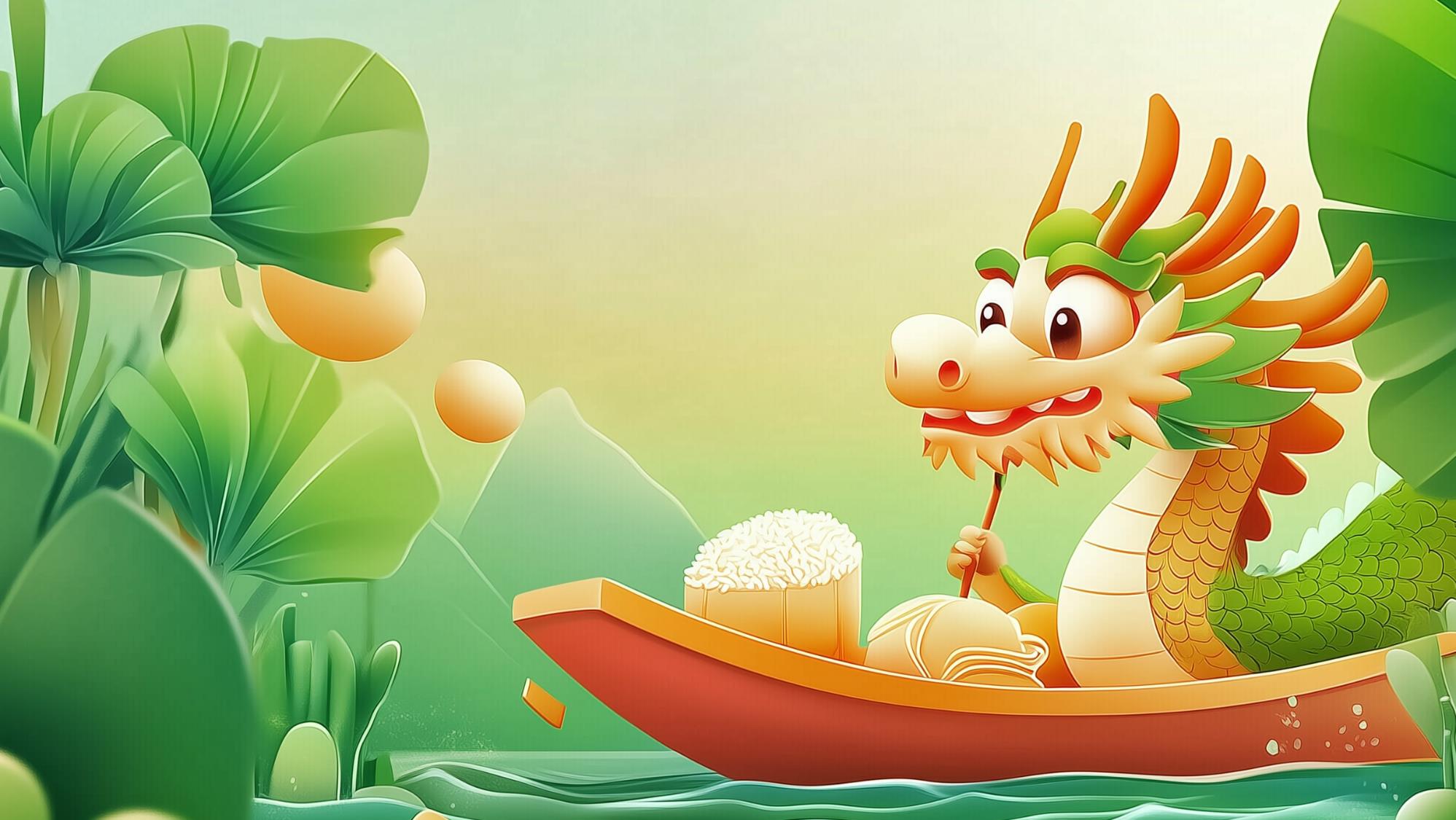 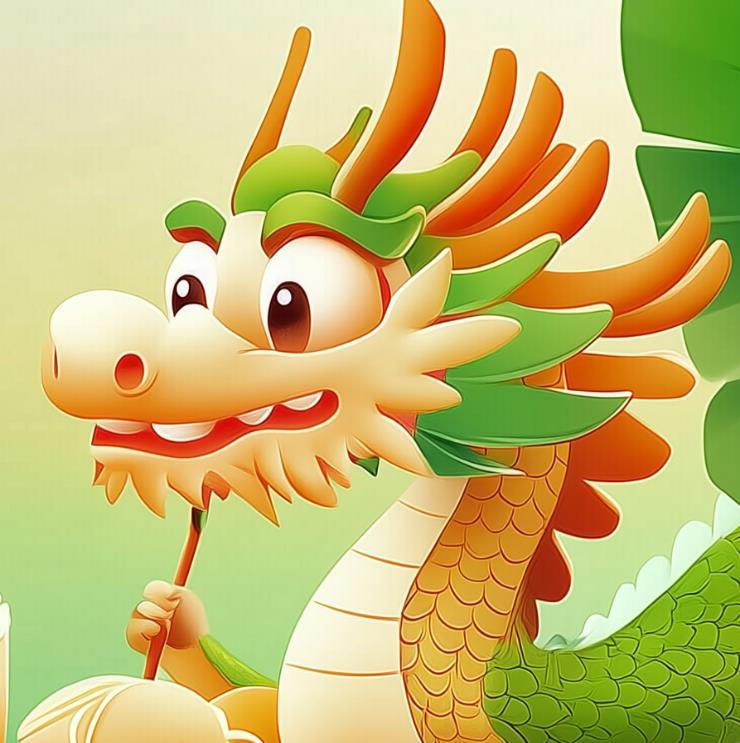 03
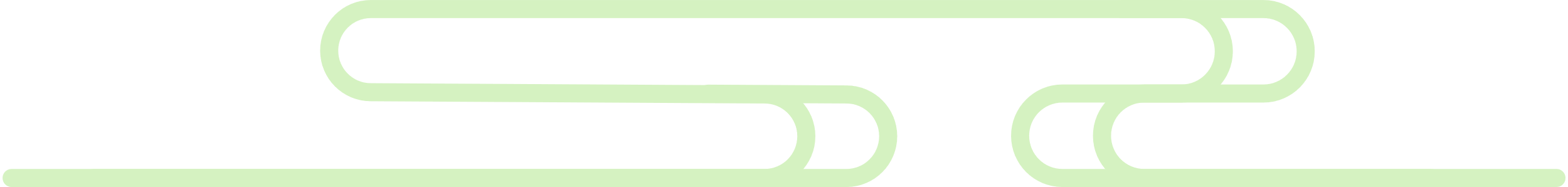 Part
单元教材分析
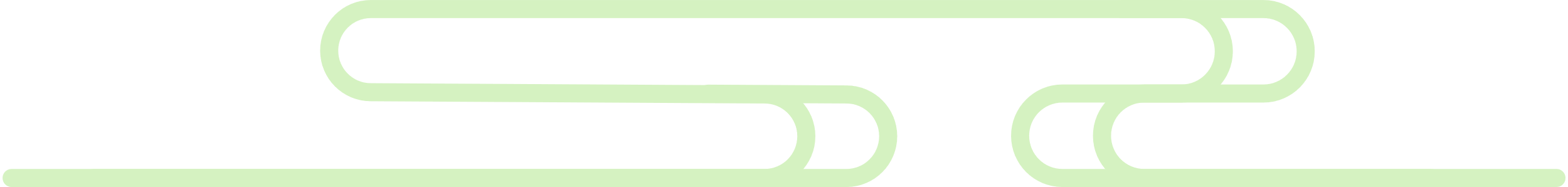 健身长拳概述
标准化武术套路
健身价值与文化内涵
健身长拳是国家体育总局推广的标准化武术套路
健身长拳是国家体育总局推广的标准化武术套路，具有规范的动作和明确的技术要求，是武术教学的重要内容之一。
兼具健身价值与文化内涵，是落实“文化自信”的重要载体
健身长拳不仅具有很高的健身价值，能够锻炼学生的身体素质和运动能力，还蕴含着丰富的文化内涵，是落实“文化自信”的重要载体，通过学习健身长拳，可以让学生更好地了解和传承中华武术文化。
技能特点
动作结构
01
动作结构体现“四法一站”（手法、眼法、身法、步法、站桩）的武术精髓
健身长拳的动作结构体现了“四法一站”（手法、眼法、身法、步法、站桩）的武术精髓，通过学习这些动作，可以让学生更好地掌握武术的基本技术和技巧。
动作组合
02
9个典型动作组成完整套路，技术要点：刚柔并济、节奏分明、劲力顺达
健身长拳由9个典型动作组成完整套路，技术要点是刚柔并济、节奏分明、劲力顺达，通过练习这些动作，可以提高学生的身体协调性和运动能力。
文化内涵
03
每个动作名称蕴含传统文化意象（如“开天辟地”、“霸王举鼎”）
健身长拳的每个动作名称都蕴含着丰富的传统文化意象，如“开天辟地”“霸王举鼎”等，通过学习这些动作名称，可以让学生更好地了解和传承中华传统文化。
内容关联性
设计思路
遵循“分解→组合→应用→创编”的螺旋上升设计
健身长拳的教学内容遵循“分解→组合→应用→创编”的螺旋上升设计思路，通过逐步递进的教学方法，让学生更好地掌握健身长拳的技能和文化内涵。
层级划分
基础层（1 - 6课）：单式动作精学；组合层（7 - 12课）：动作串联与攻防应用；整合层（13 - 18课）：完整套路演练与创编展示
基础层（1 - 6课时）主要进行单式动作的精学，让学生掌握每个动作的基本要领和技巧；组合层（7 - 12课时）进行动作的串联和攻防应用，培养学生的实战能力和应用能力；整合层（13 - 18课时）进行完整套路的演练和创编展示，提高学生的综合能力和创新能力。
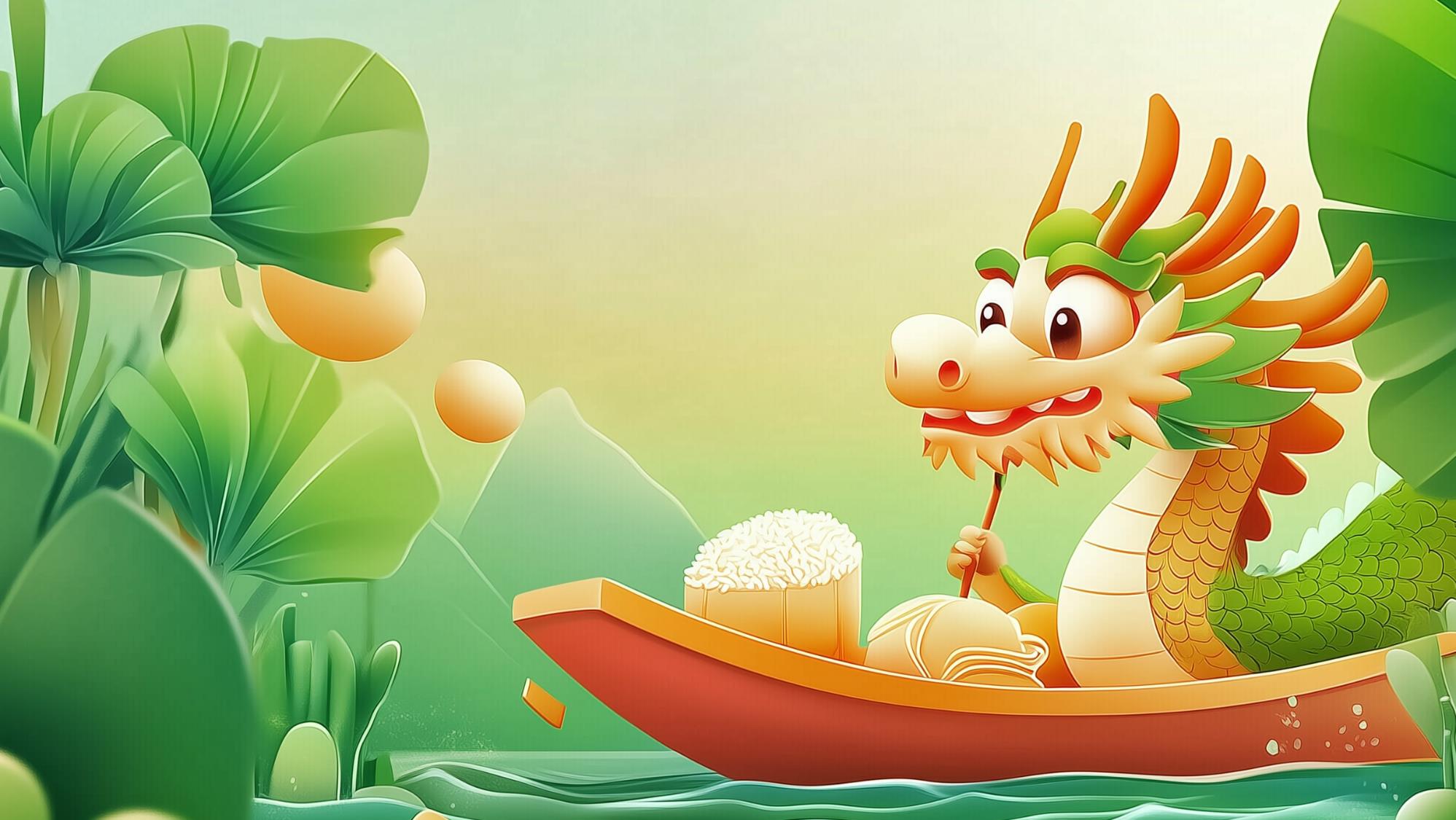 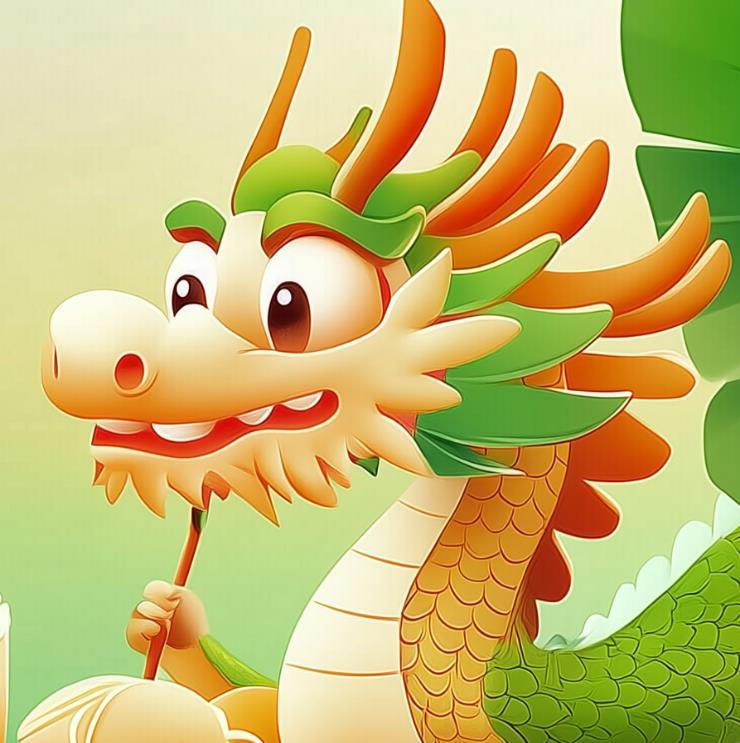 04
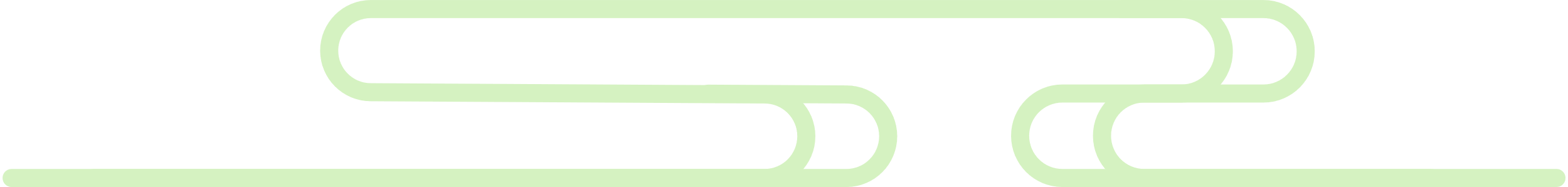 Part
单元学情分析
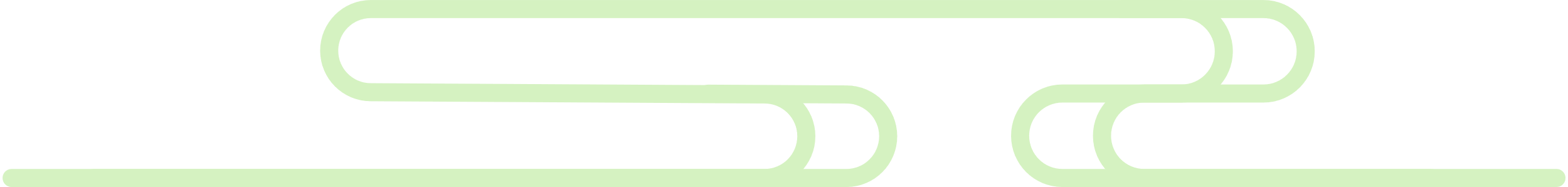 认知特点
初步概念
兴趣与理解
具备初步武术概念（90%接触过武术影视）抽象思维发展，能理解动作攻防含义
初中生大多具备初步的武术概念，90%的学生接触过武术影视，抽象思维发展较好，能够理解动作的攻防含义，这为学习健身长拳奠定了良好的基础。
对传统文化有探索兴趣但理解不深
学生对传统文化有一定的探索兴趣，但理解程度相对较浅，需要通过教学引导学生深入理解和传承中华传统文化。
身心发展特点
发展关键期
社交需求
力量、协调性快速发展关键期
初中阶段是学生力量和协调性快速发展的关键期，通过学习健身长拳，可以有效锻炼学生的身体素质和运动能力。
注重同伴认同，小组学习效果佳，表现欲强，渴望展示机会
学生注重同伴认同，小组学习效果较好，表现欲强，渴望展示机会，因此在教学中可以多采用小组合作学习和展示活动，激发学生的学习积极性和主动性。
技能基础
基本功掌握
学生的技能基础参差不齐，60%的学生掌握了一定的武术基本功，如手型、步型等，30%的学生接触过简单的武术套路，但整体柔韧性和动作规格还有待提高，需要在教学中加强针对性训练。
60%掌握武术基本功（手型、步型），30%接触过简单武术套路，柔韧性与动作规格有待提高
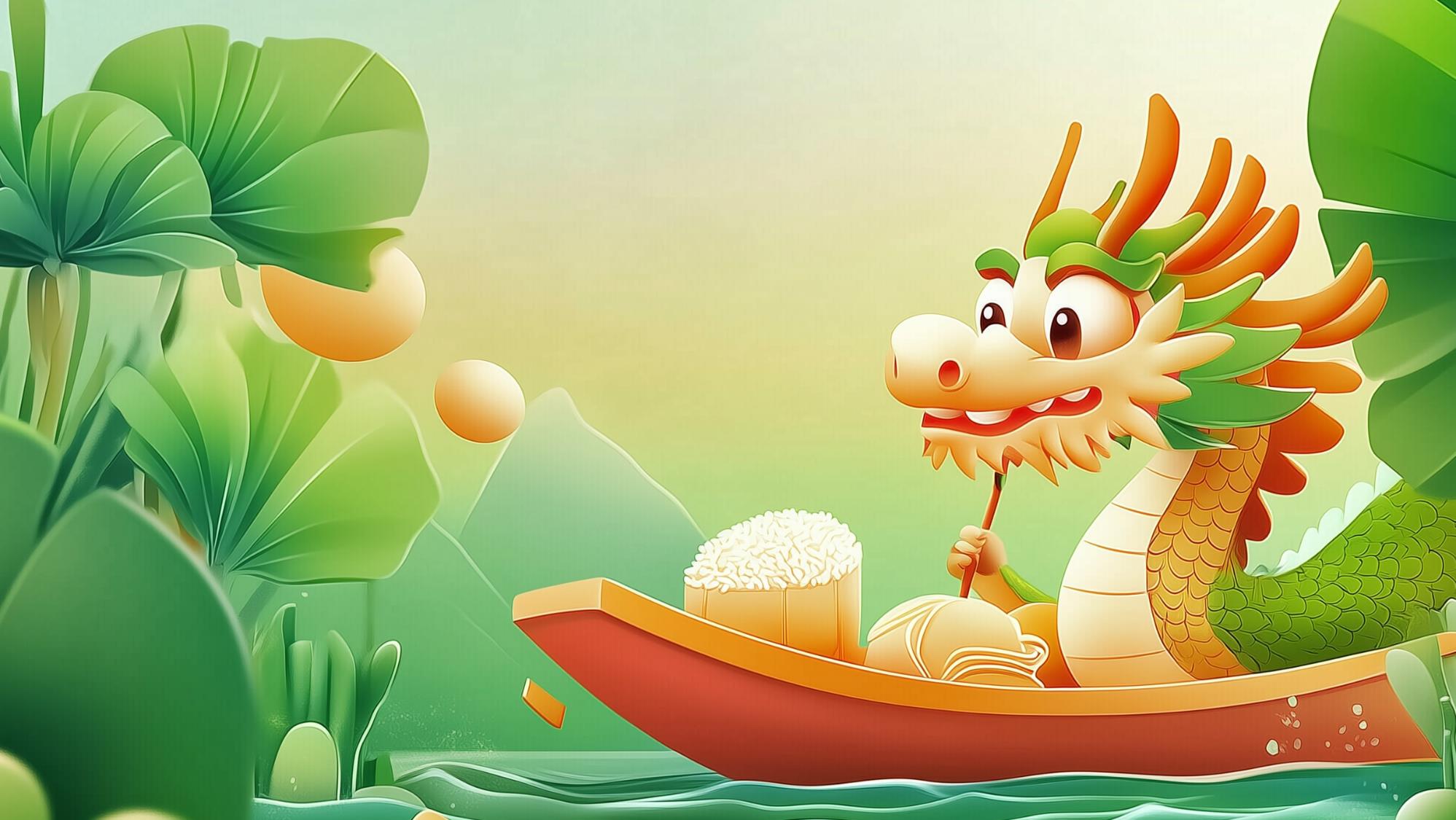 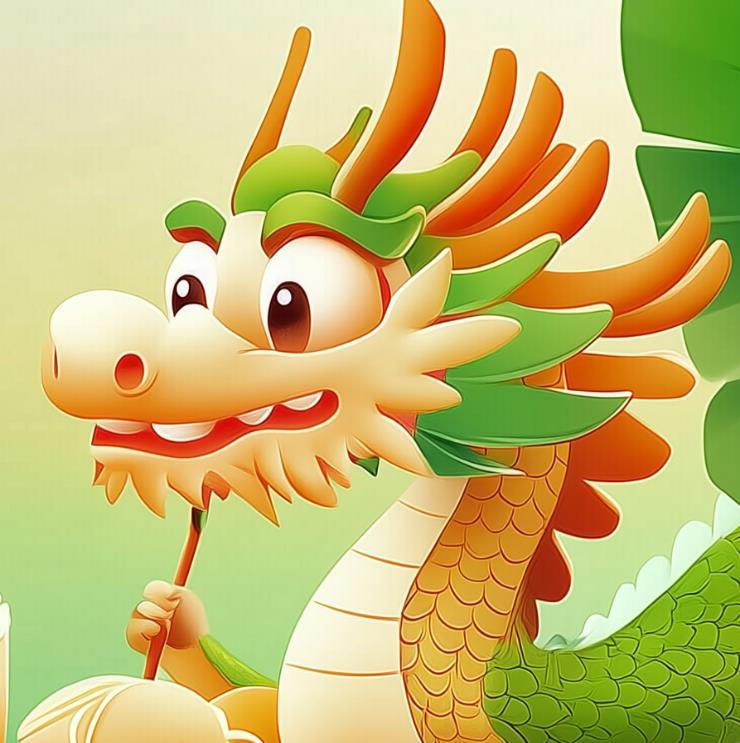 05
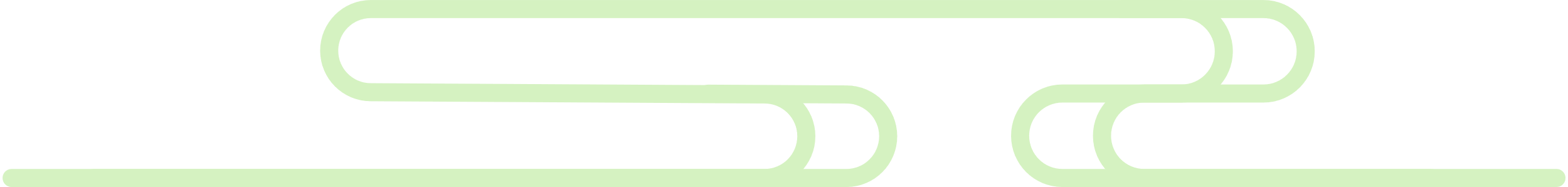 Part
单元主要学习内容
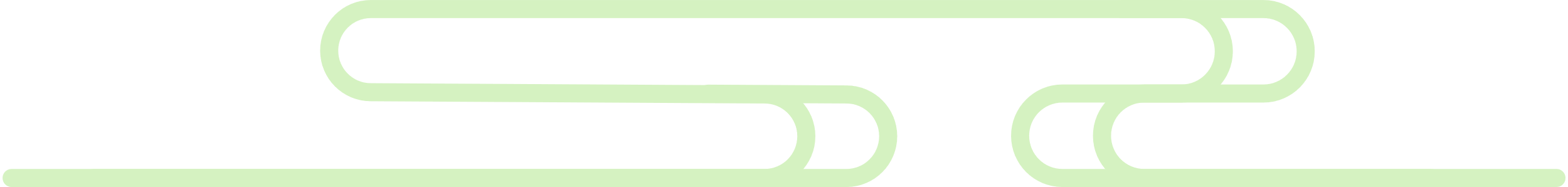 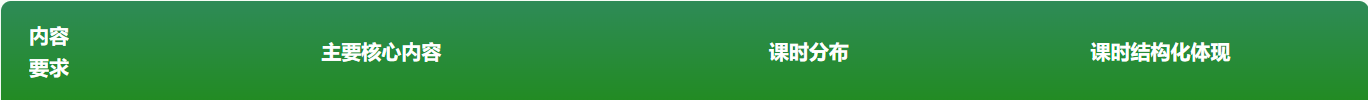 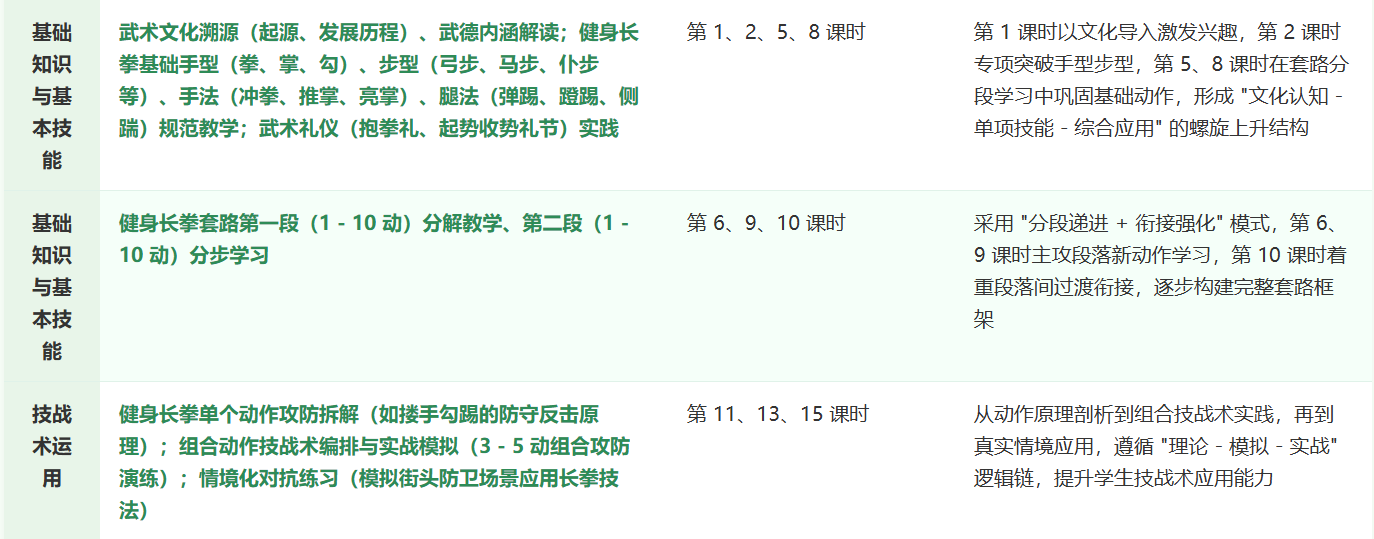 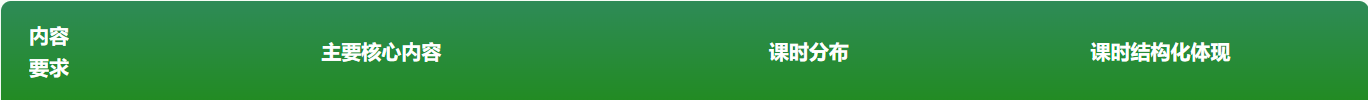 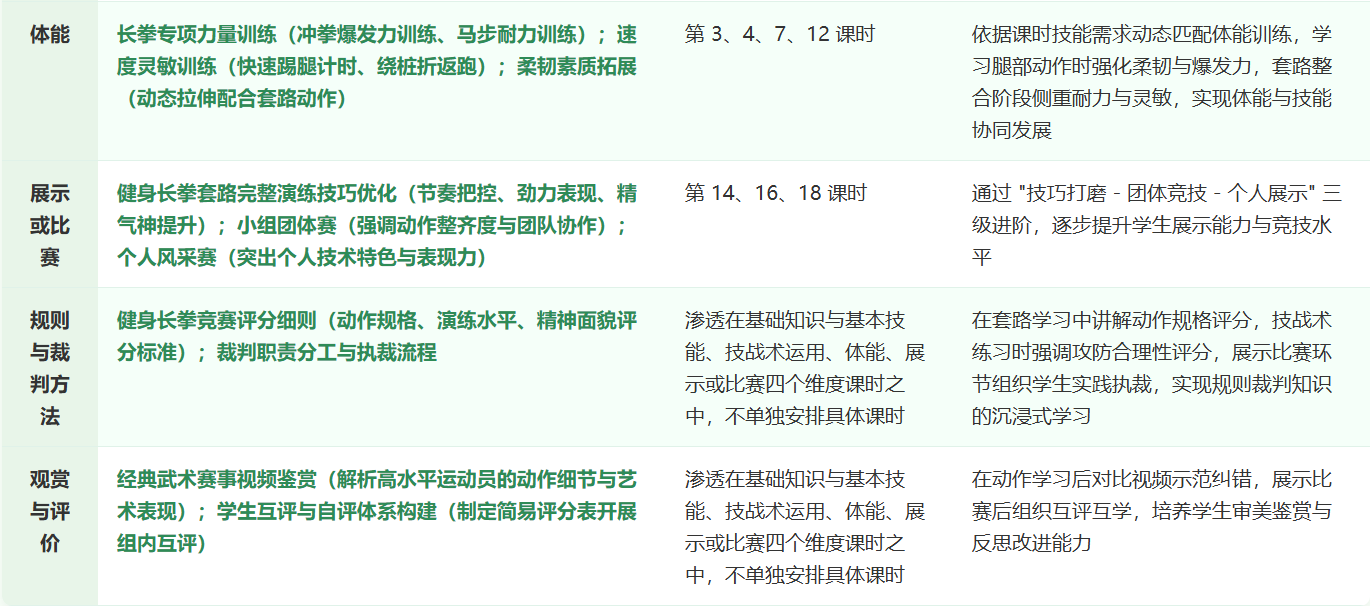 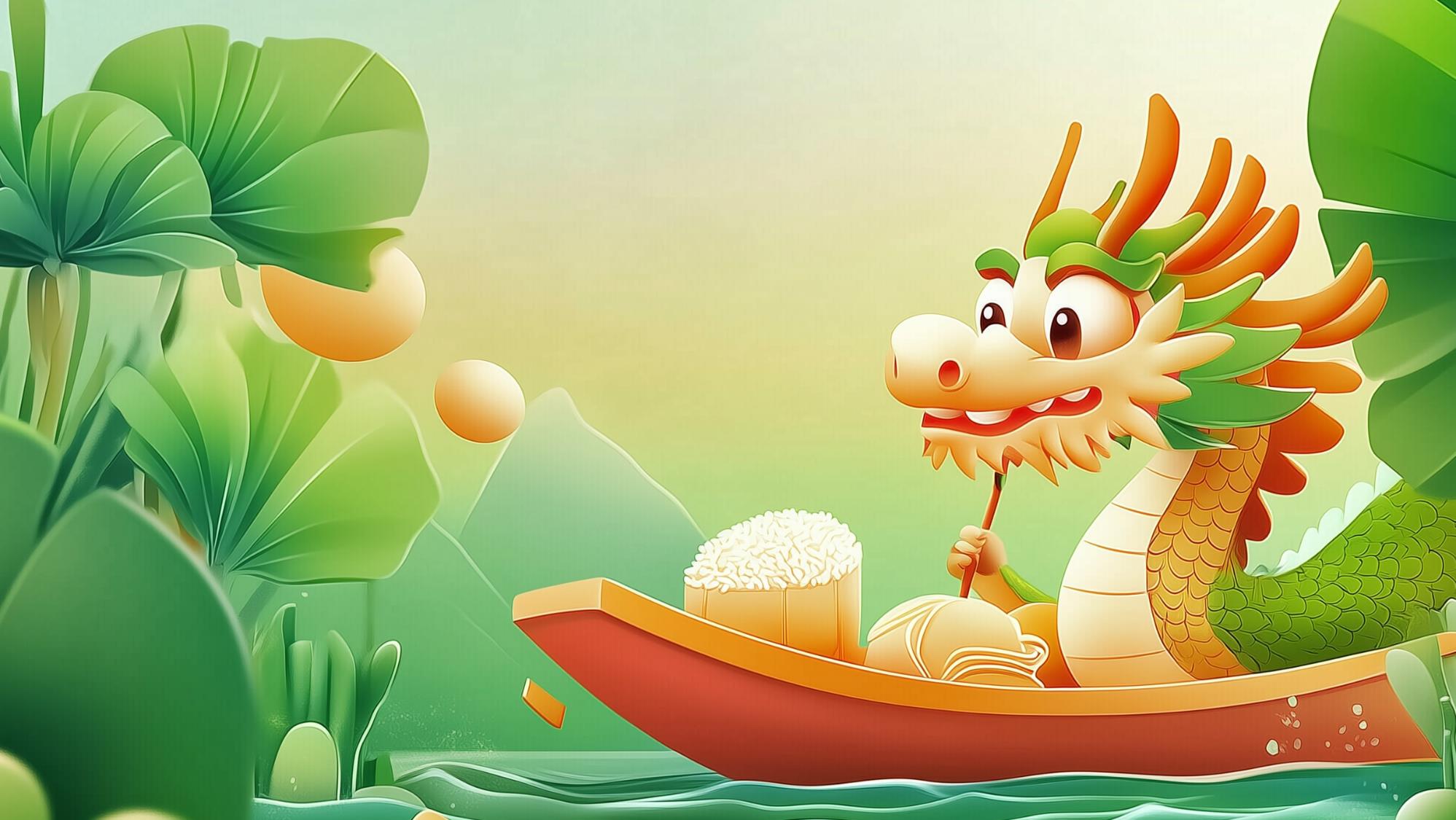 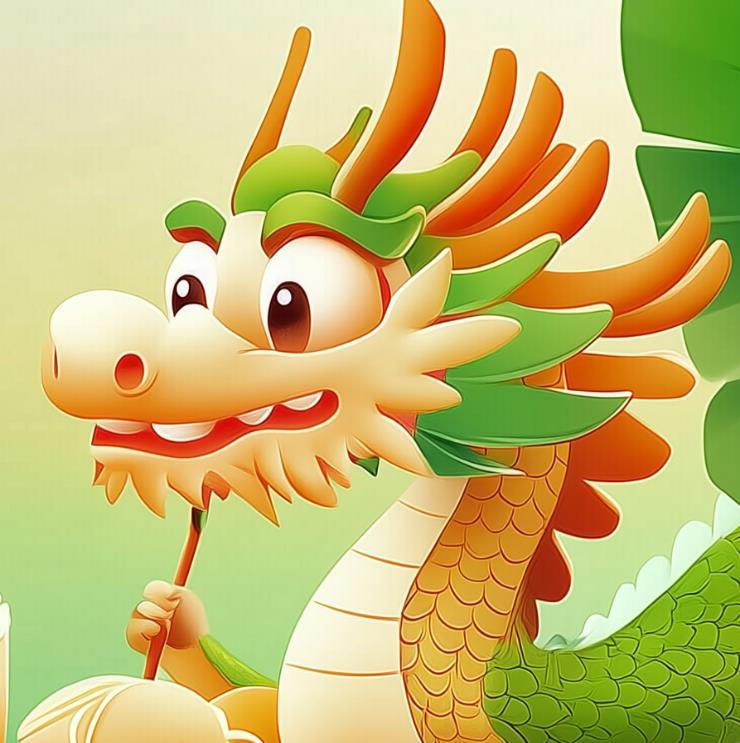 06
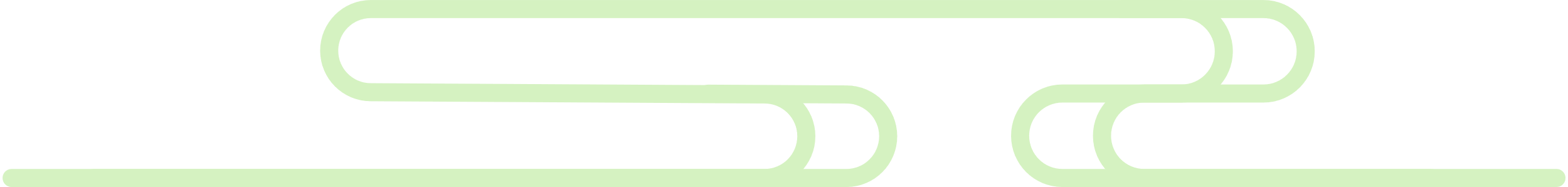 Part
单元教学重难点
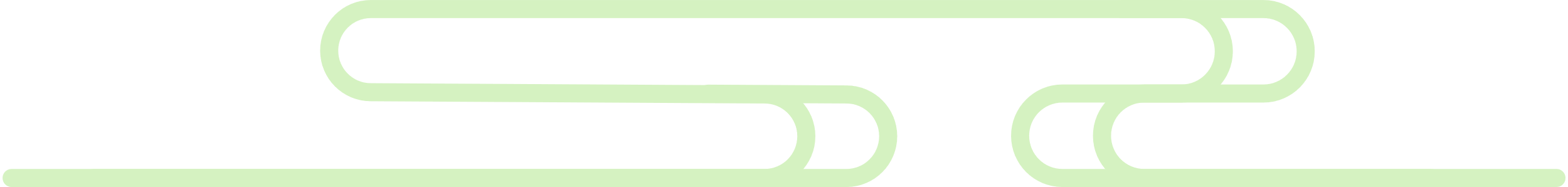 学生学习
重点
难点
掌握健身长拳基本动作、套路及攻防含义；提升身体素质，增强协调性与力量；培养对武术的兴趣与自主锻炼习惯
学生学习的重点是掌握健身长拳的基本动作、套路及攻防含义，通过学习提升身体素质，增强协调性与力量，同时培养对武术的兴趣和自主锻炼习惯，为学生的终身体育发展奠定基础。
实现手眼身法步高度协调，尤其是复杂动作组合时的配合；在实战情境中灵活运用长拳技战术；克服畏难情绪，保持长期学习热情与毅力
学生学习的难点在于实现手眼身法步的高度协调，特别是在复杂动作组合时的配合，以及在实战情境中灵活运用长拳技战术。此外，克服畏难情绪，保持长期的学习热情和毅力也是学生面临的重要挑战。
学习内容
重点
01
掌握健身长拳典型动作规范与发力技巧；把握套路连贯性和节奏感；领悟武术礼仪与文化内涵
学习内容的重点是掌握健身长拳典型动作的规范与发力技巧，把握套路的连贯性和节奏感，同时领悟武术礼仪与文化内涵，让学生在学习技能的同时，深入了解武术的文化底蕴。
难点
02
精准掌握动作细节与微妙发力变化；在不同情境下自如运用攻防技术；将武术文化与武德精神深度内化并践行
学习内容的难点在于精准掌握动作细节与微妙的发力变化，能够在不同情境下自如地运用攻防技术。此外，将武术文化与武德精神深度内化并践行也是一个较高的要求，需要学生在学习过程中不断感悟和实践。
教学组织
重点
难点
合理规划教学场地与器材使用；科学分组，促进学生合作学习；设计丰富多样、衔接紧密的教学活动
教学组织的重点是合理规划教学场地与器材的使用，确保教学资源的有效利用。同时，科学分组，促进学生之间的合作学习，提高学习效果。此外，设计丰富多样且衔接紧密的教学活动，能够激发学生的学习兴趣和积极性。
在大班额情况下关注每个学生，及时纠正动作；满足不同学习进度学生的需求，实施分层教学；安全、有序组织大型展示或比赛活动
教学组织的难点在于大班额情况下如何关注每个学生，及时纠正动作，确保每个学生都能正确掌握技能。同时，满足不同学习进度学生的需求，实施分层教学，是一个较大的挑战。此外，安全、有序地组织大型展示或比赛活动，需要教师具备较强的组织能力和应变能力。
教学方法
重点
难点
01
运用直观演示法、分解练习法、游戏竞赛法等提升教学效果；结合信息技术辅助教学
教学方法的重点是运用直观演示法、分解练习法、游戏竞赛法等多种教学方法，提升教学效果，激发学生的学习兴趣和积极性。同时，结合信息技术辅助教学，能够丰富教学手段，提高教学效率。
根据学生个体差异因材施教；有机融合多种教学方法，发挥最大效能；确保信息技术辅助教学过程稳定、流畅
教学方法的难点在于根据学生的个体差异进行因材施教，满足不同学生的学习需求。同时，有机融合多种教学方法，发挥其最大的效能，需要教师具备较高的教学智慧和教学技巧。此外，确保信息技术辅助教学过程的稳定和流畅，也是教学中需要注意的问题。
02
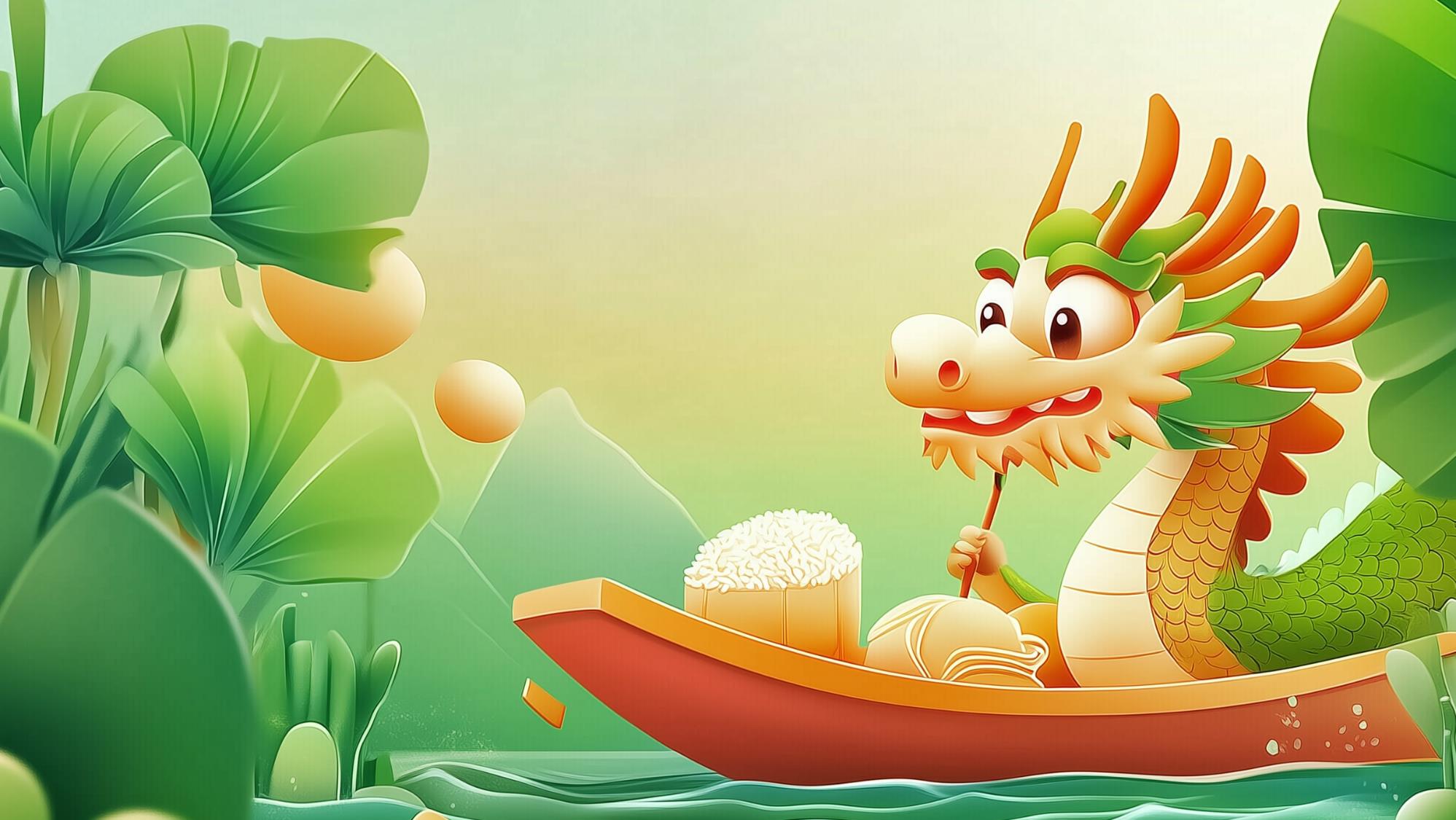 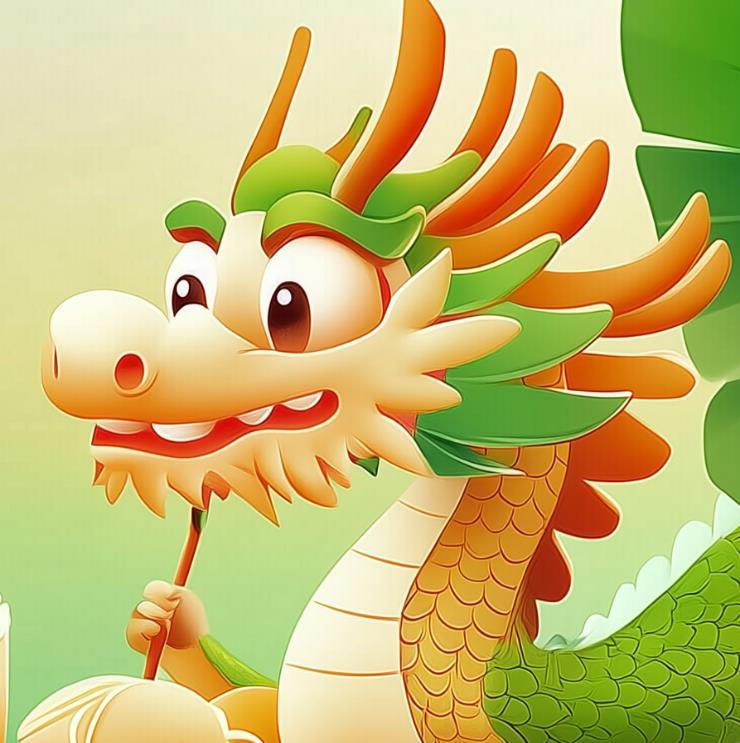 07
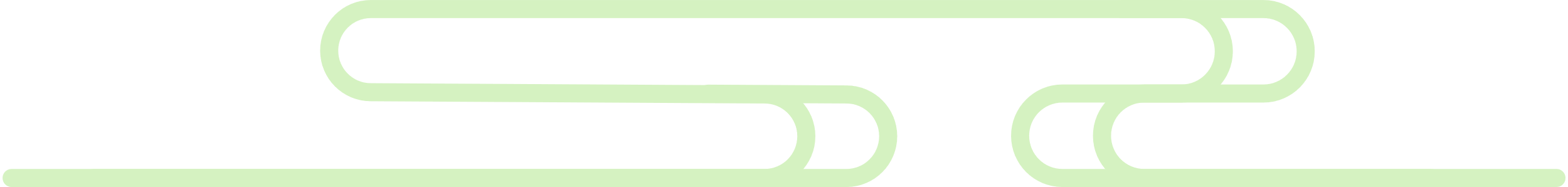 Part
单元开放式学习环境
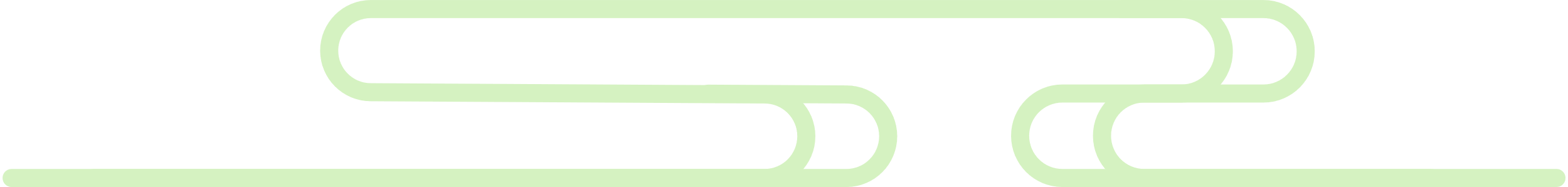 物理环境
场地与设施
辅助装置
武术专用场地（镜墙、地垫）
提供武术专用场地，如镜墙、地垫等设施，为学生创造良好的学习环境，确保学生在安全、舒适的环境中进行学习和练习。
动作轨迹标记辅助装置
利用动作轨迹标记辅助装置，帮助学生更好地理解和掌握动作的轨迹和要领，提高学习效果。
虚拟环境
评价系统
学习工具
AI动作捕捉评价系统
采用AI动作捕捉评价系统，对学生的动作进行实时捕捉和评价，及时发现学生的动作问题，为学生提供个性化的反馈和指导，提高学生的学习效果。
武术AR学习APP（动作拆解）
利用武术AR学习APP进行动作拆解学习，让学生能够更加直观地了解动作的细节和要领，提高学习的趣味性和效果。
资源库
云端视频资源库
建立云端视频资源库，收集丰富的武术教学视频和经典赛事视频，为学生提供丰富的学习资源，拓宽学生的学习视野。
人文环境
04
01
03
02
传承与交流
社团与活动
文化活动
家校联动
邀请非遗传承人进课堂
邀请非遗传承人进课堂，让学生近距离接触和学习传统武术文化，感受传统文化的魅力，增强学生对传统文化的认同感和传承意识。
创建武术研习社团
创建武术研习社团，为学生提供一个学习和交流的平台，让学生在社团活动中进一步提高武术水平，培养团队合作精神和集体荣誉感。
校园武术文化节
举办校园武术文化节，通过各种武术表演、比赛和展示活动，营造浓厚的武术文化氛围，激发学生的学习兴趣和积极性，促进武术文化的传承和发展。
家校联动的武术微视频展
开展家校联动的武术微视频展活动，鼓励学生和家长共同参与，通过制作和展示武术微视频，增强家校之间的沟通与合作，共同促进学生的成长和发展。
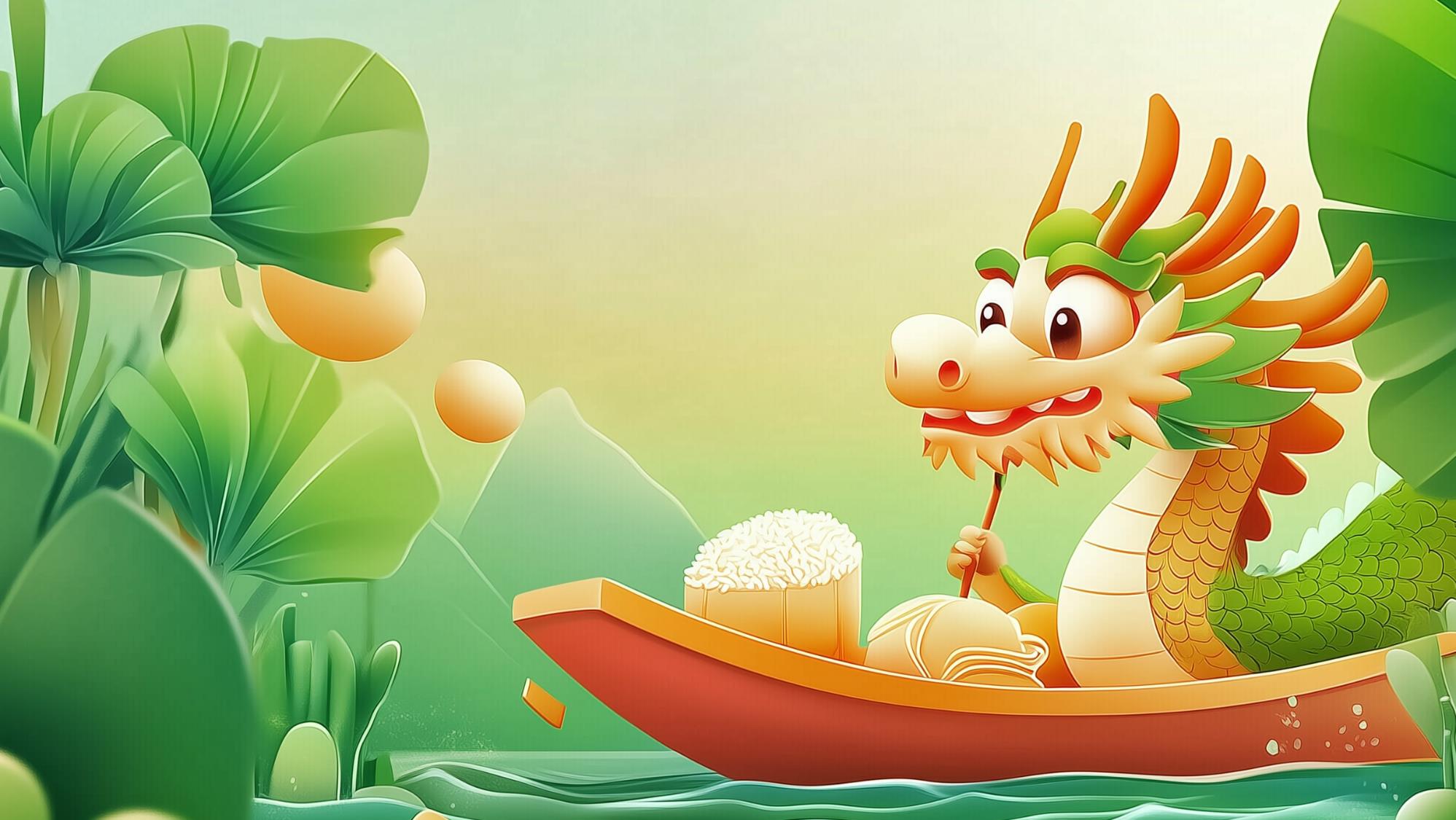 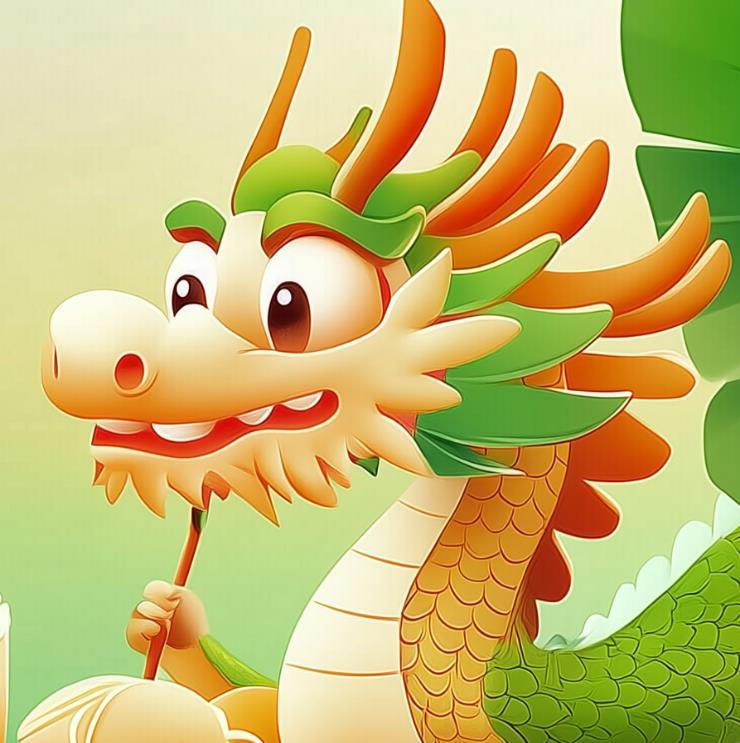 08
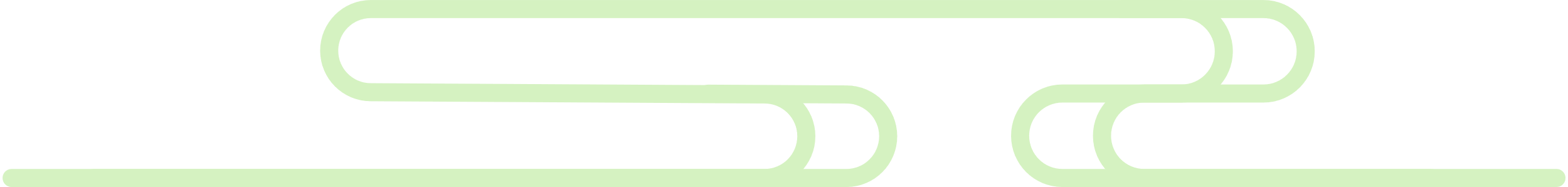 Part
单元过程结构图
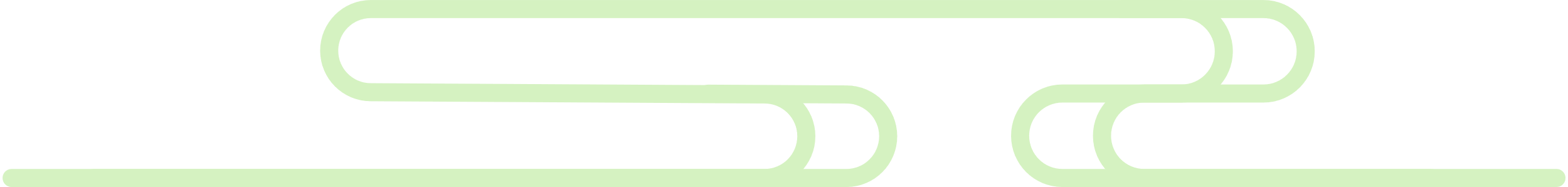 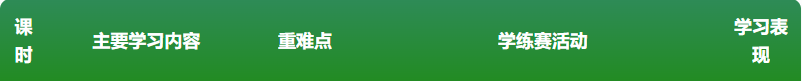 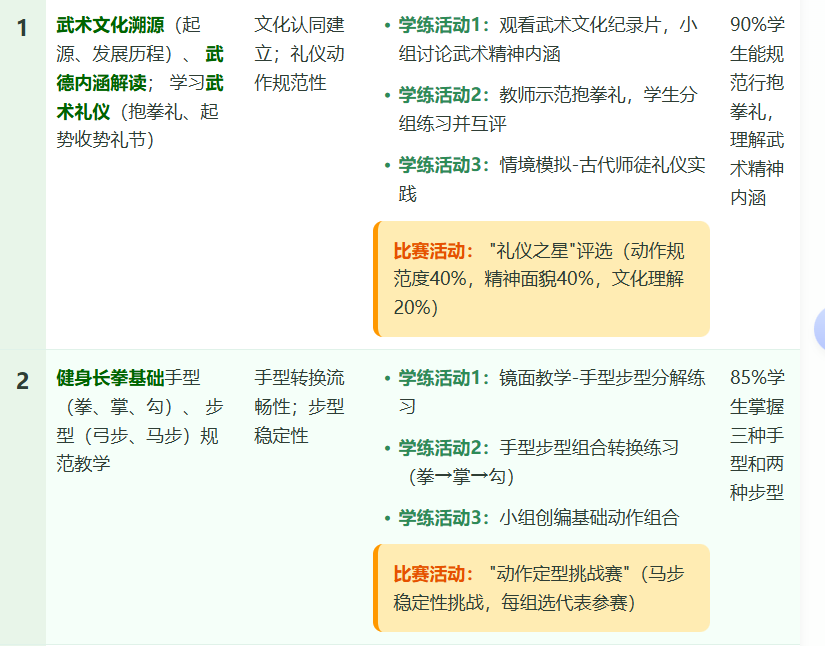 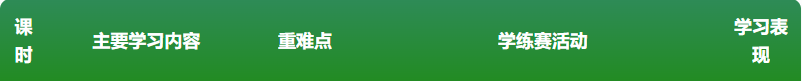 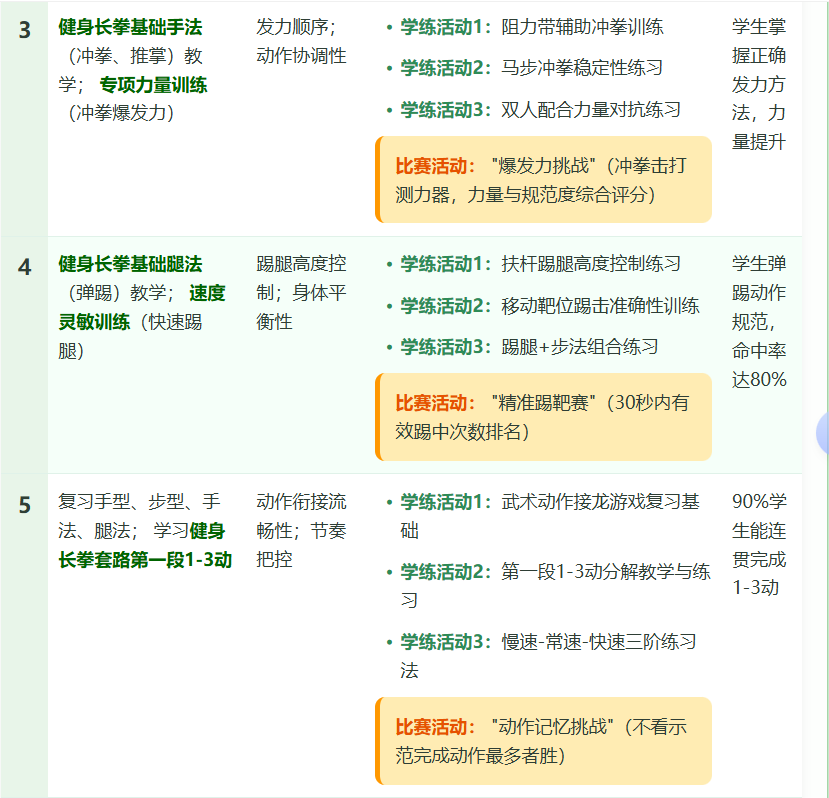 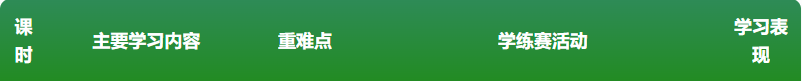 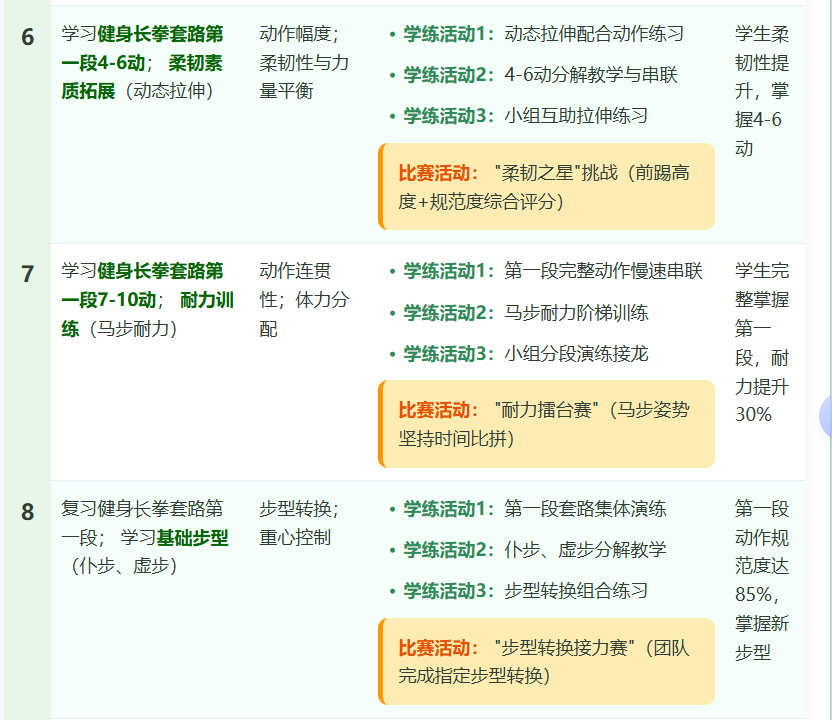 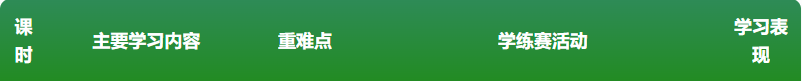 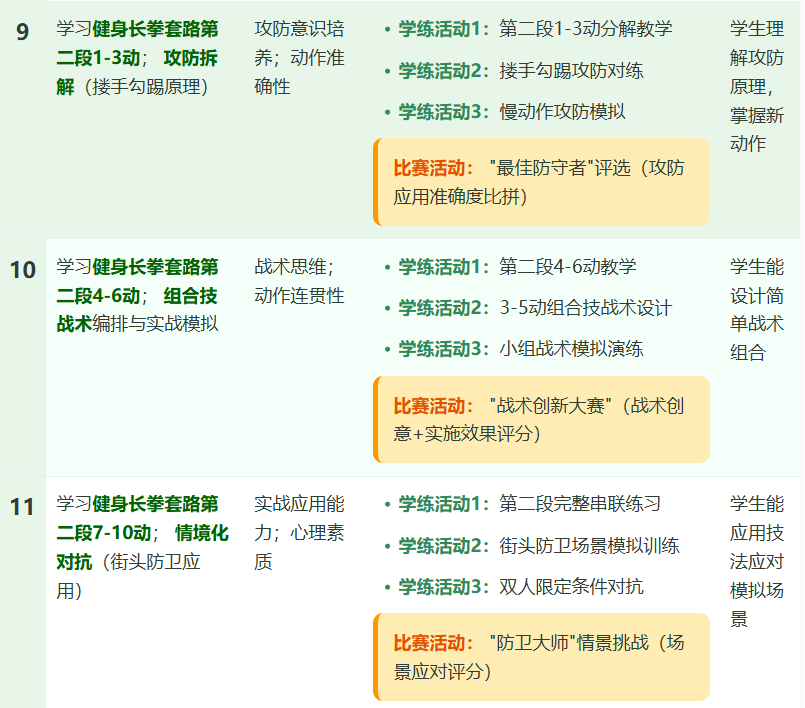 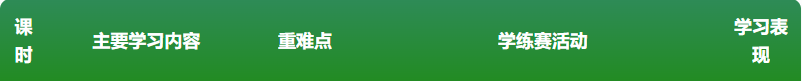 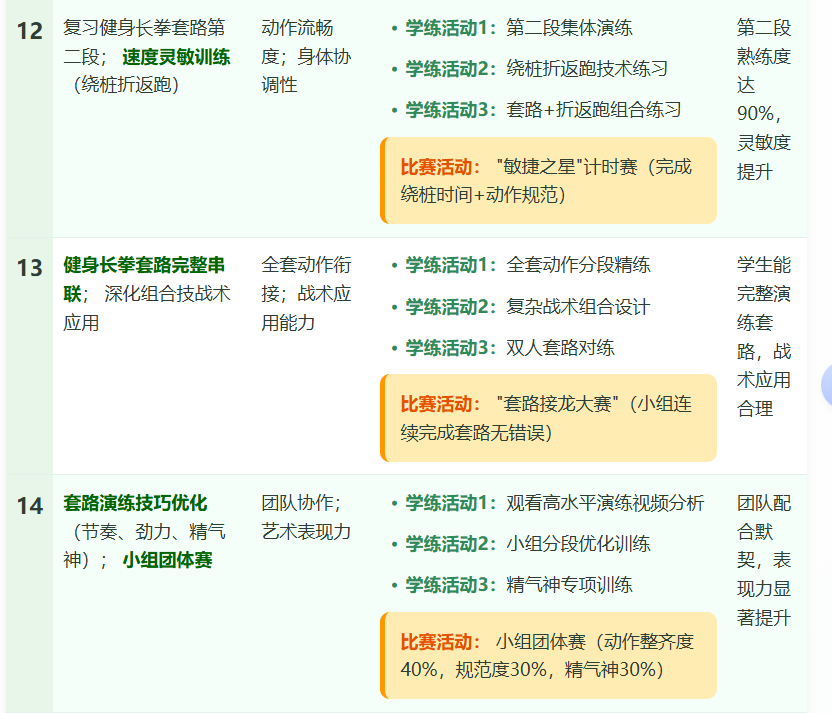 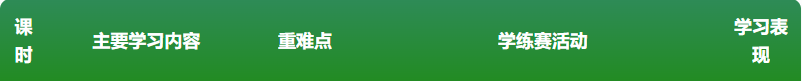 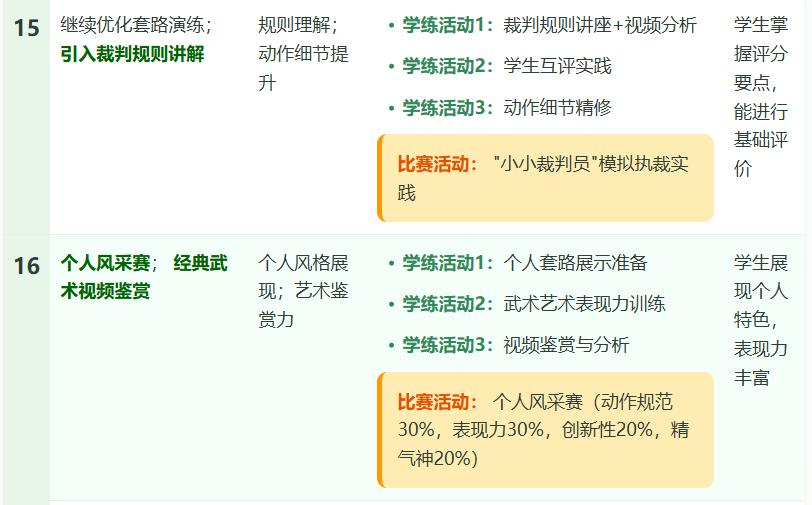 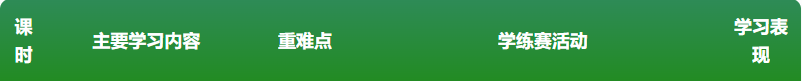 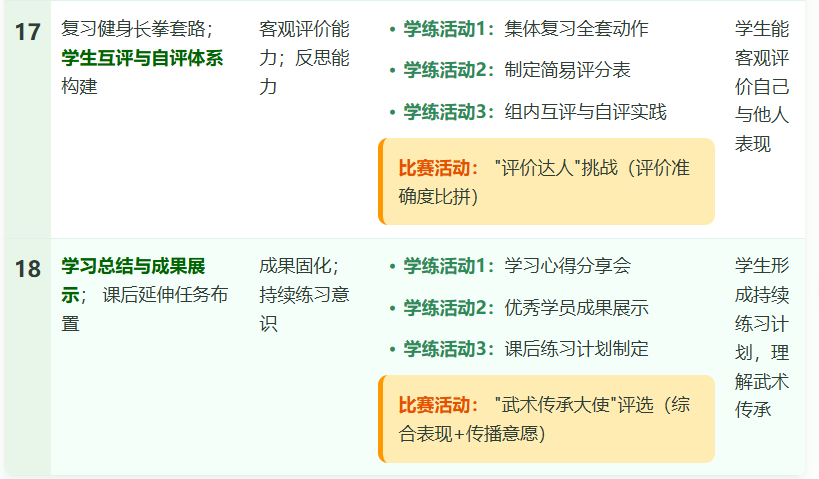 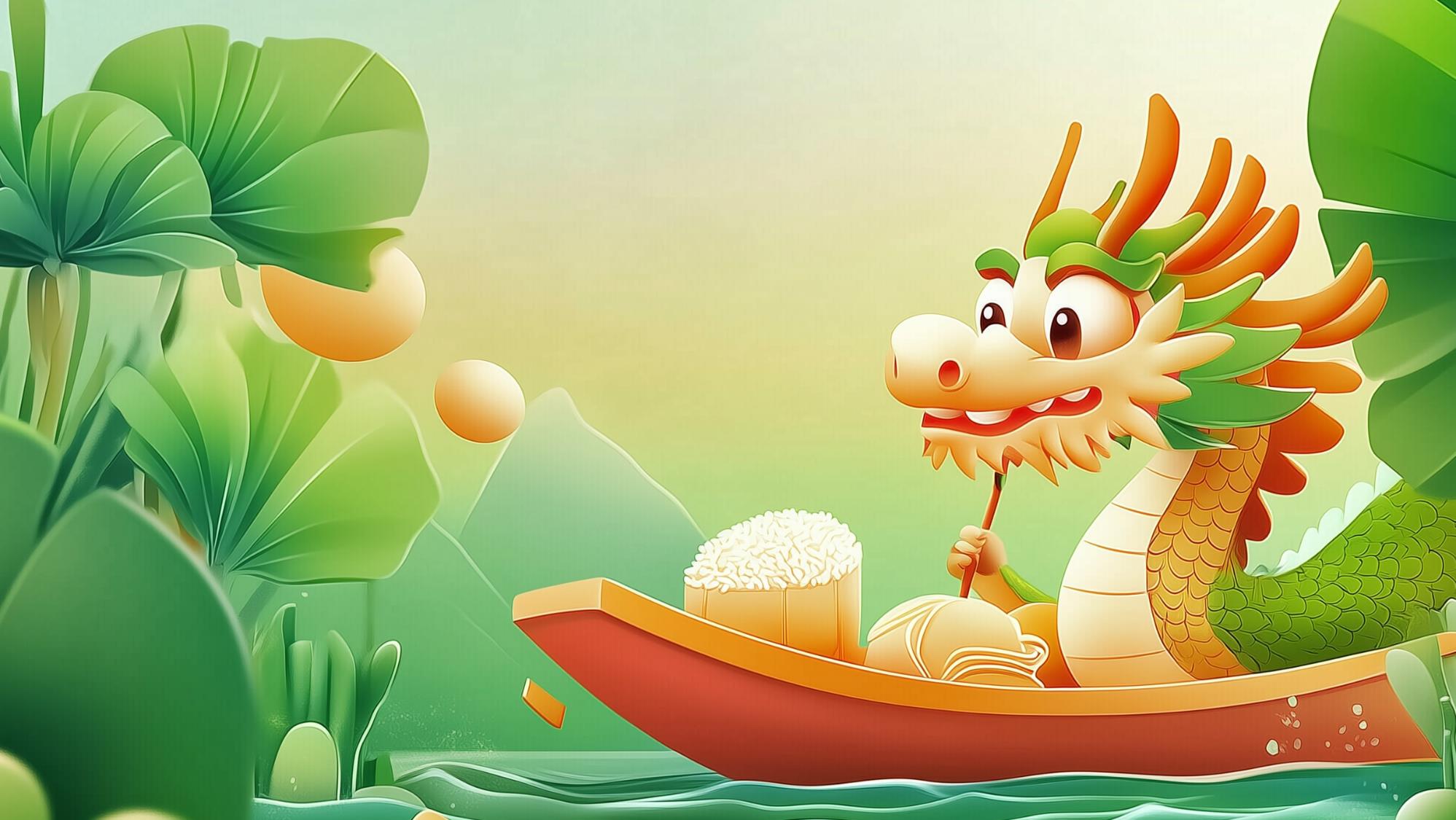 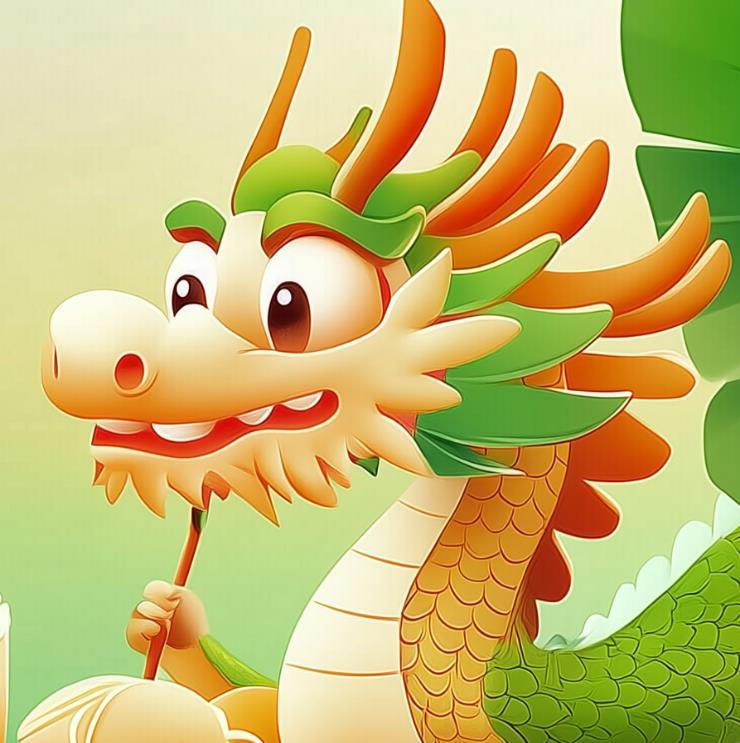 09
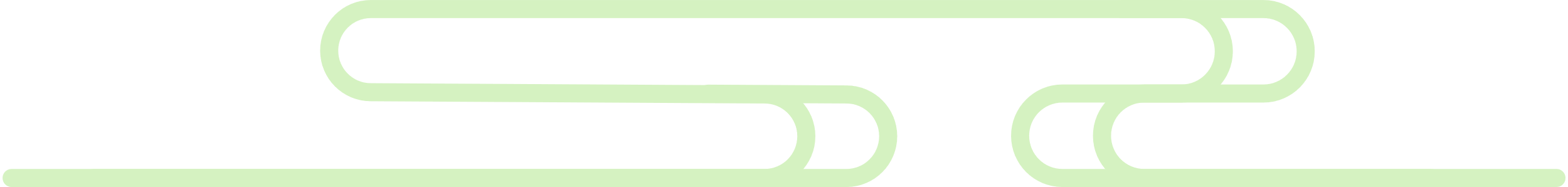 Part
单元检测内容及评价
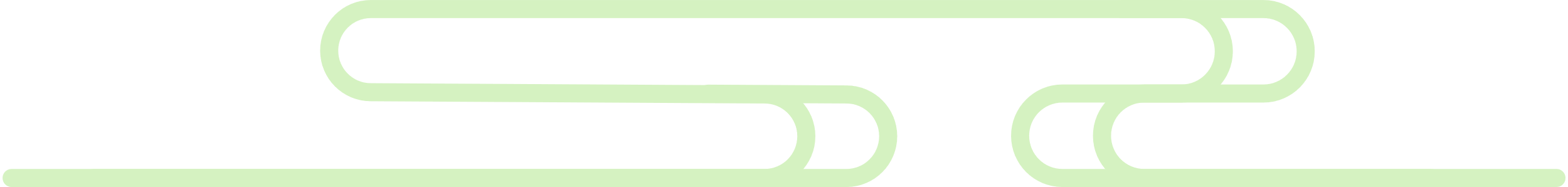 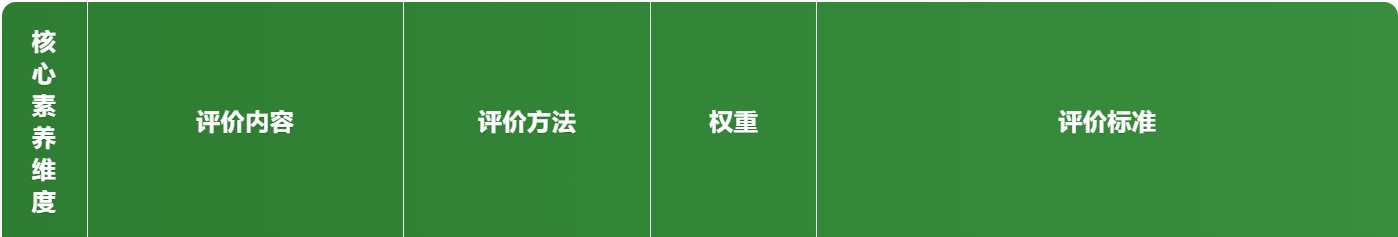 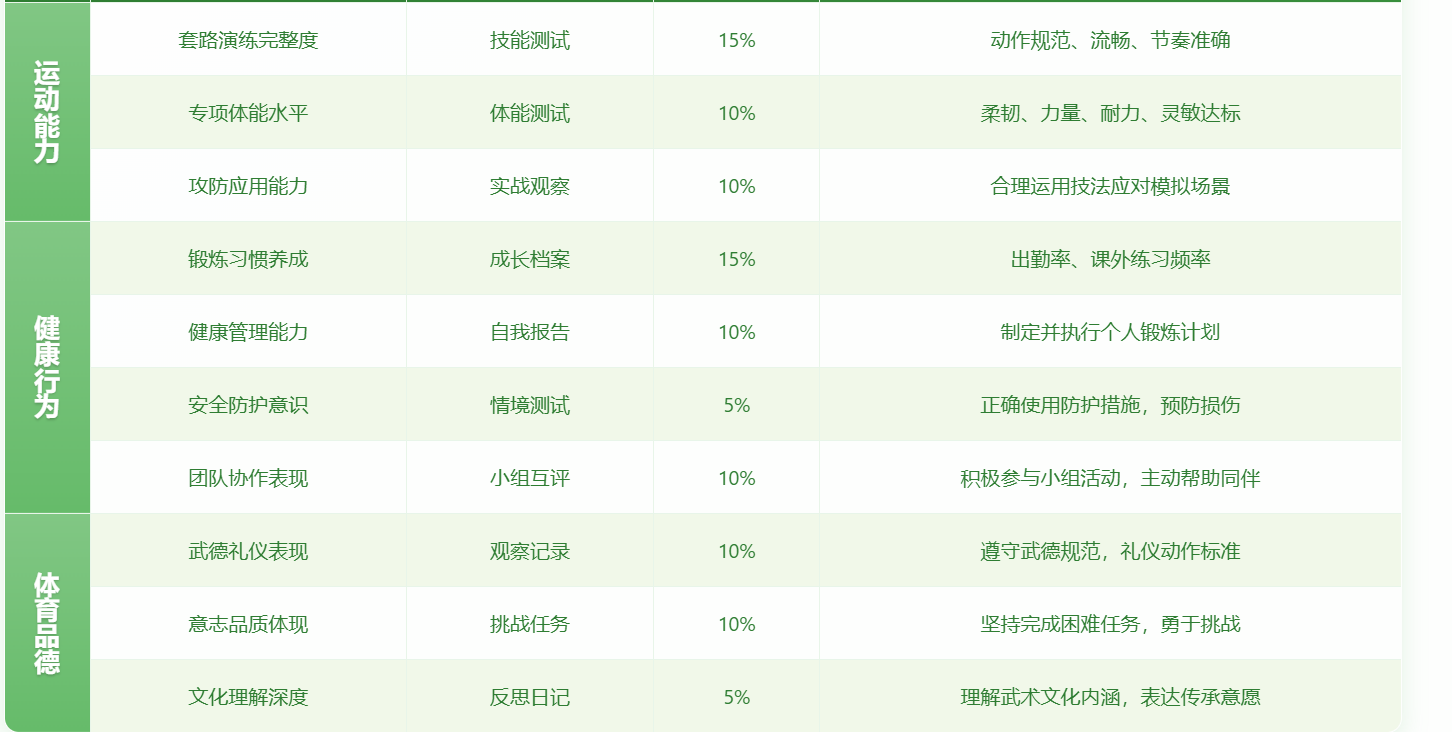 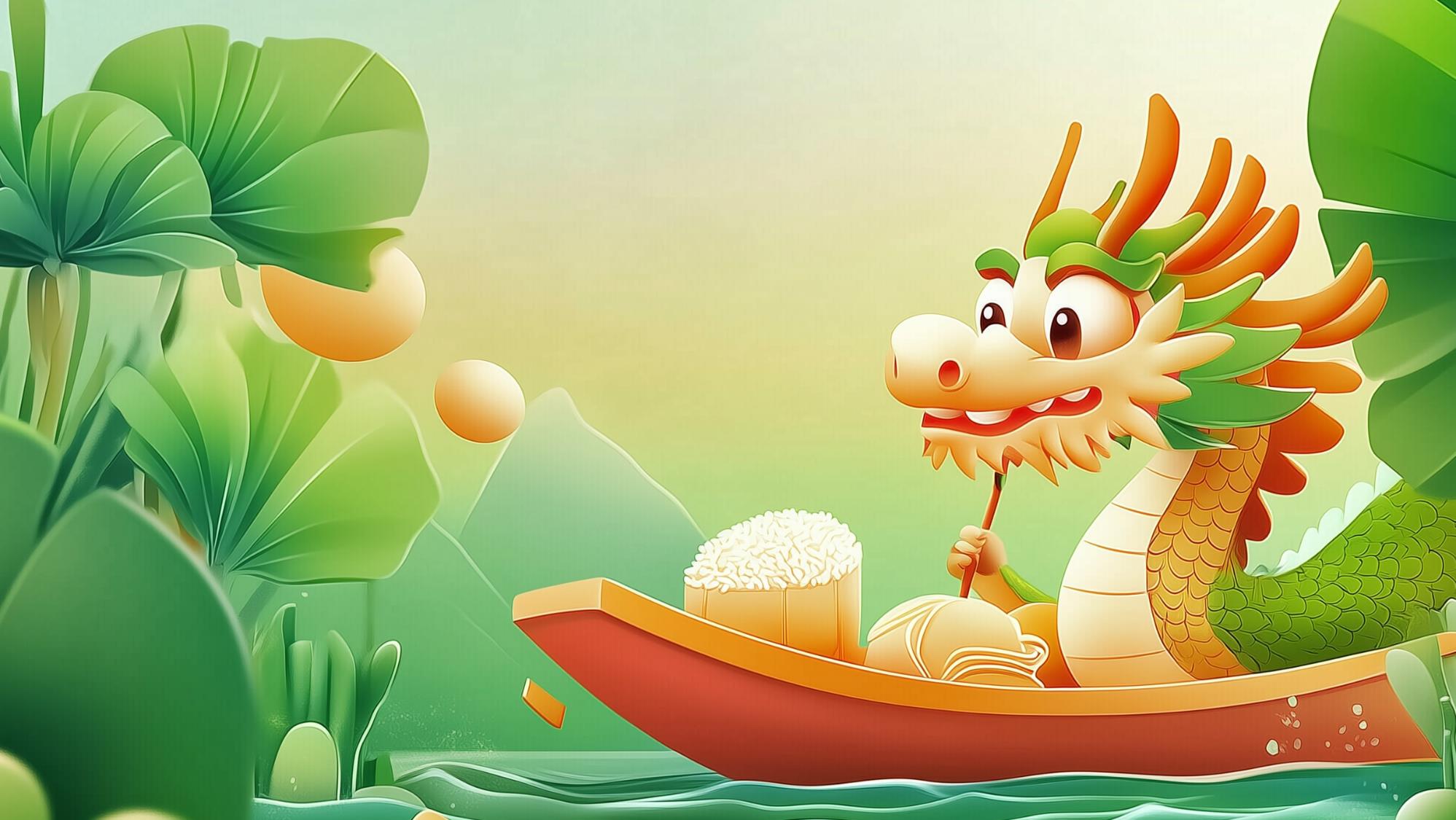 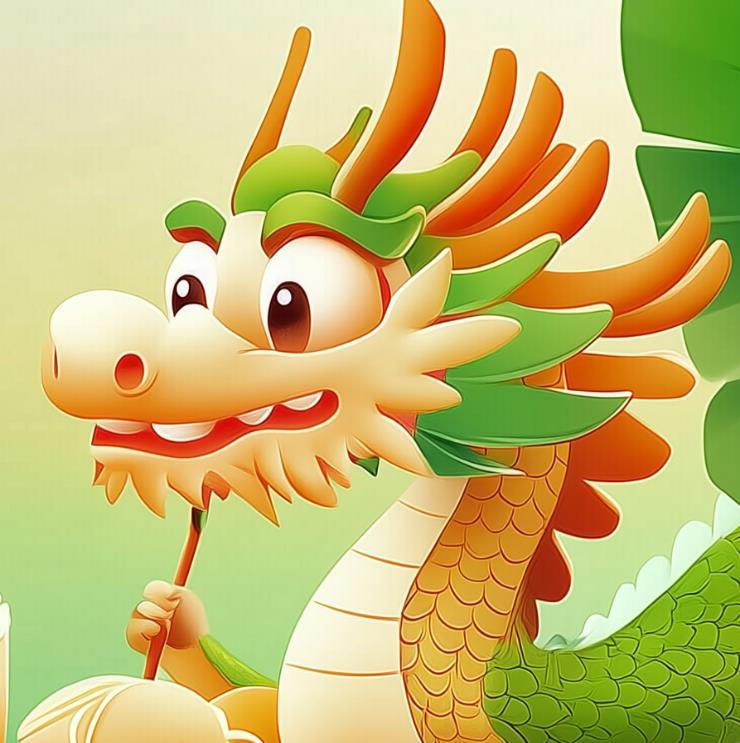 11
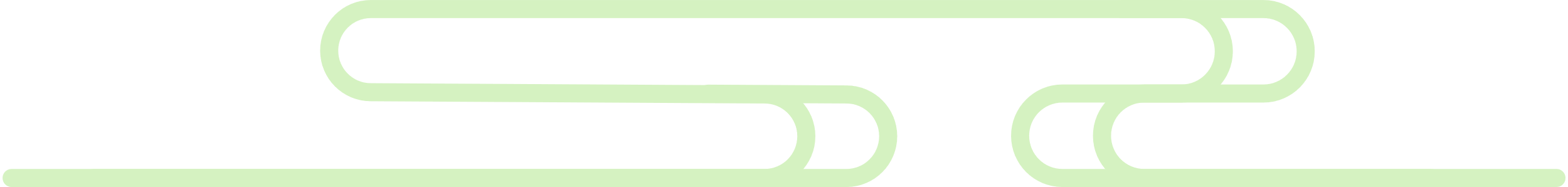 Part
单元作业设计
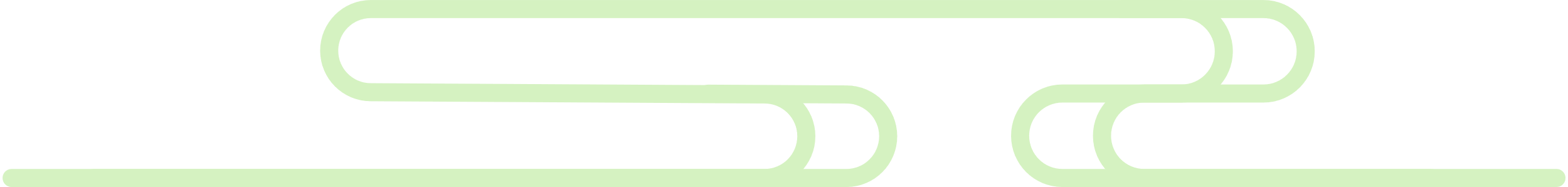 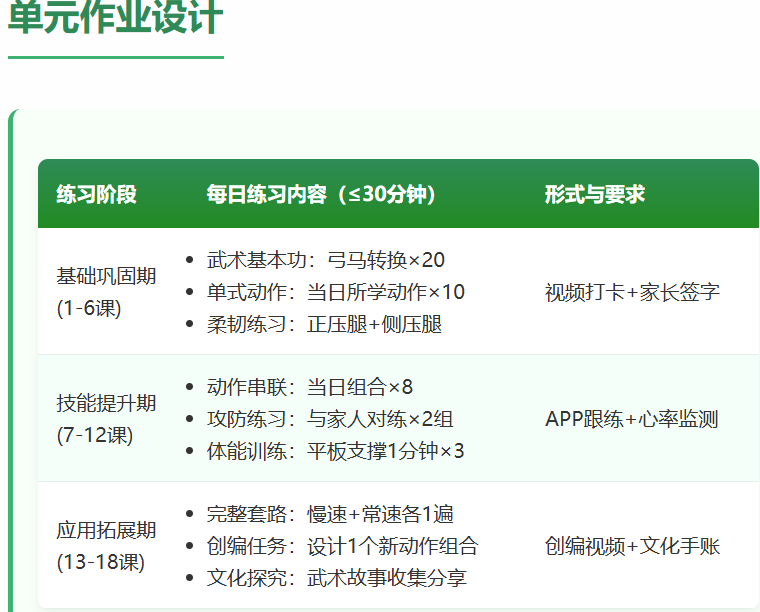 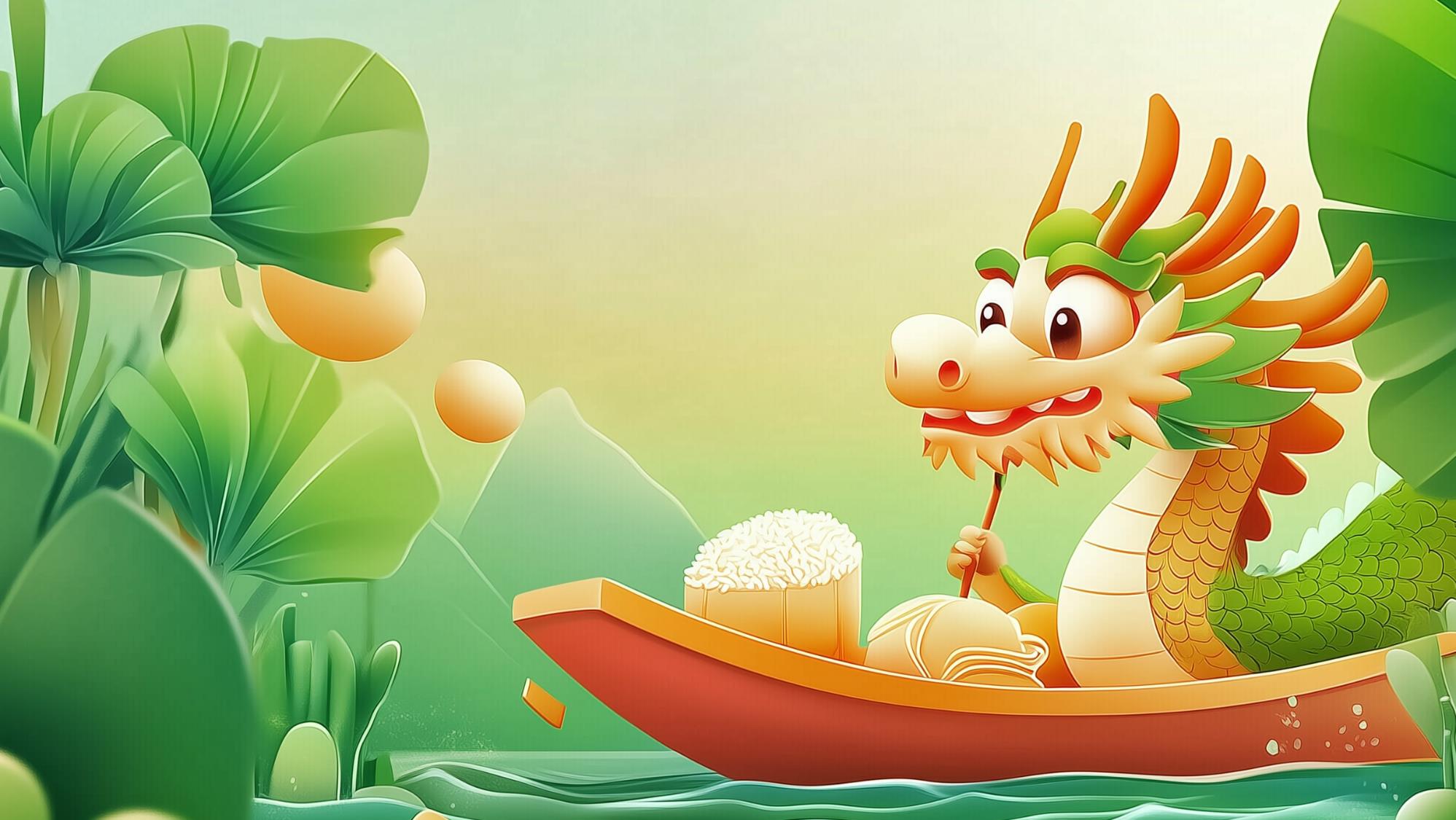 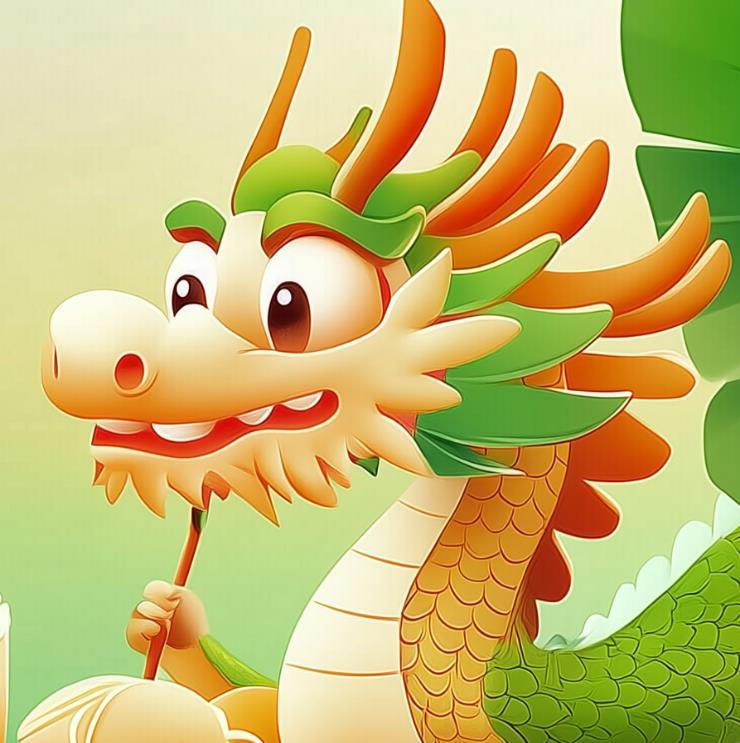 12
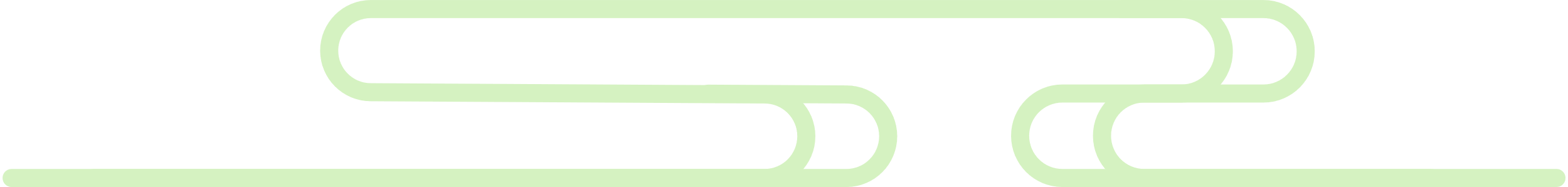 Part
健身长拳课时计划
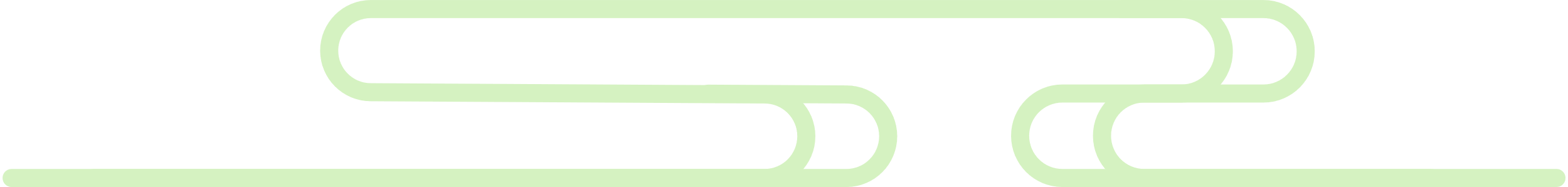 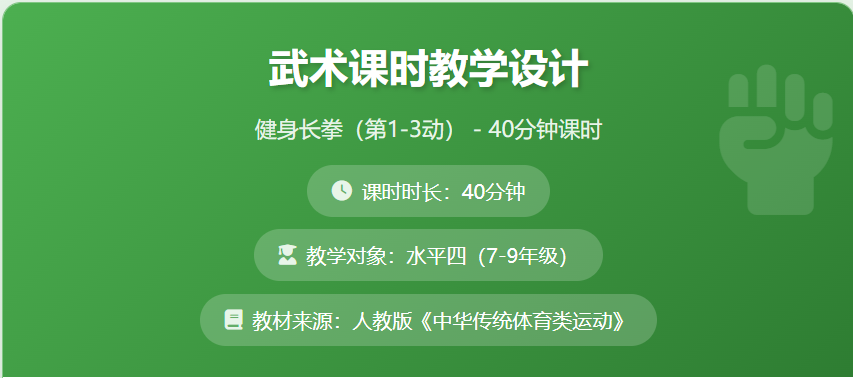 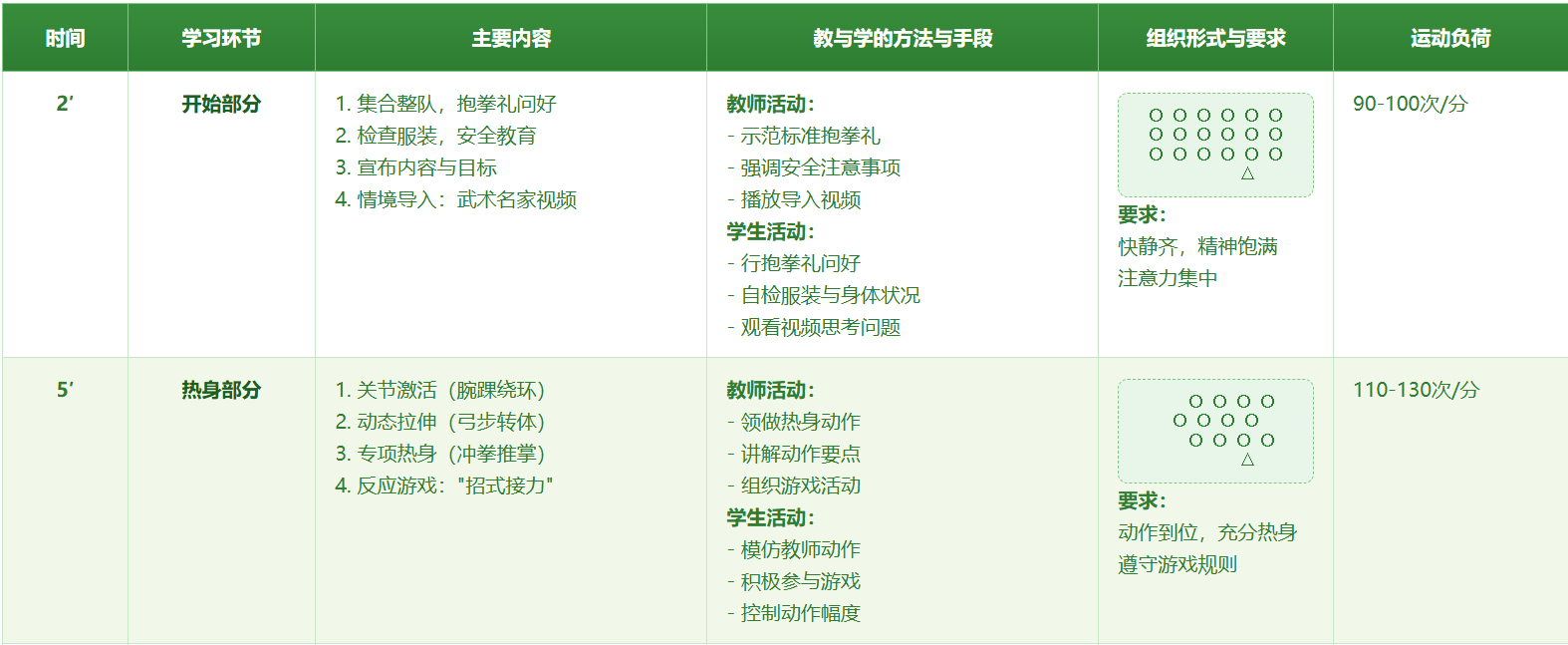 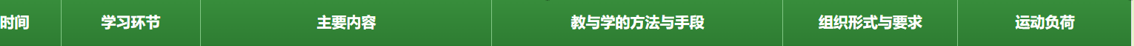 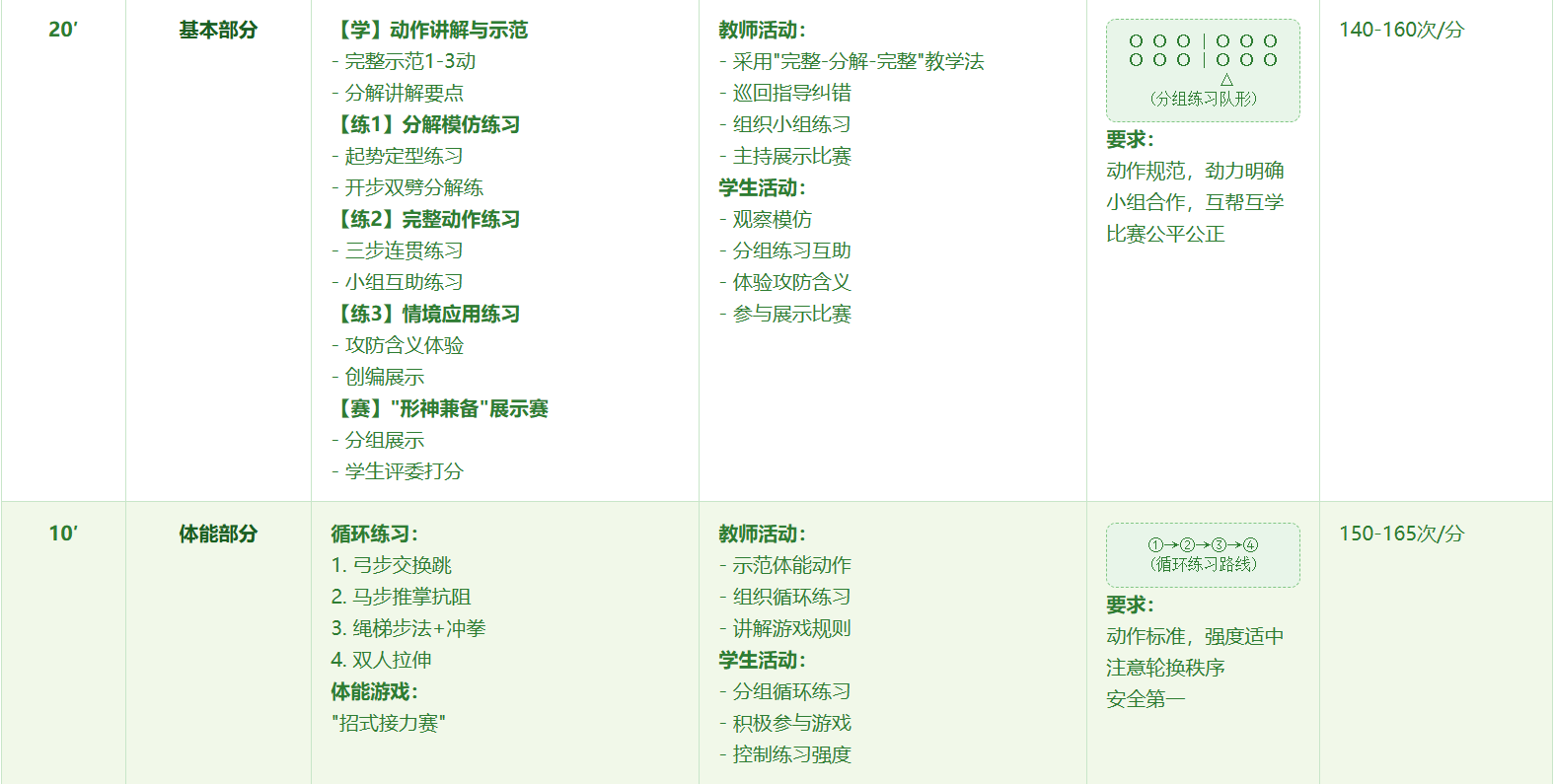 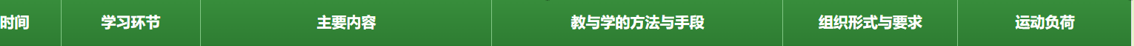 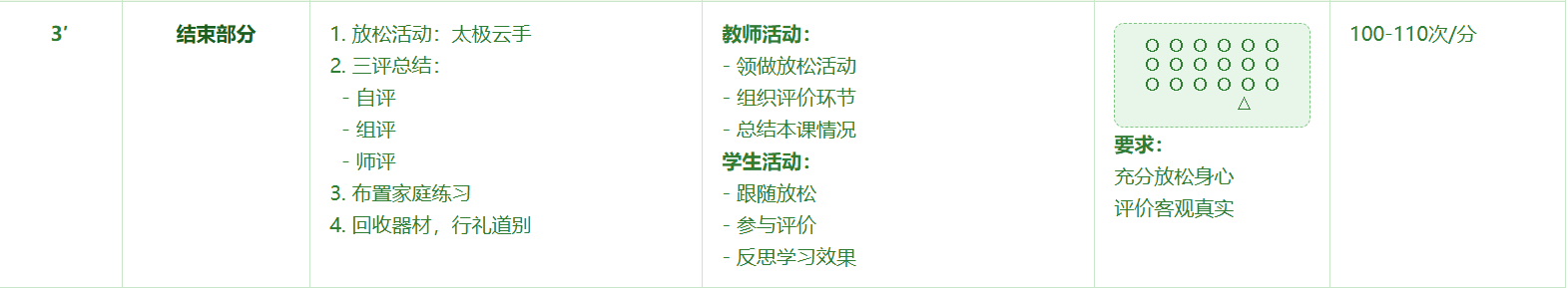 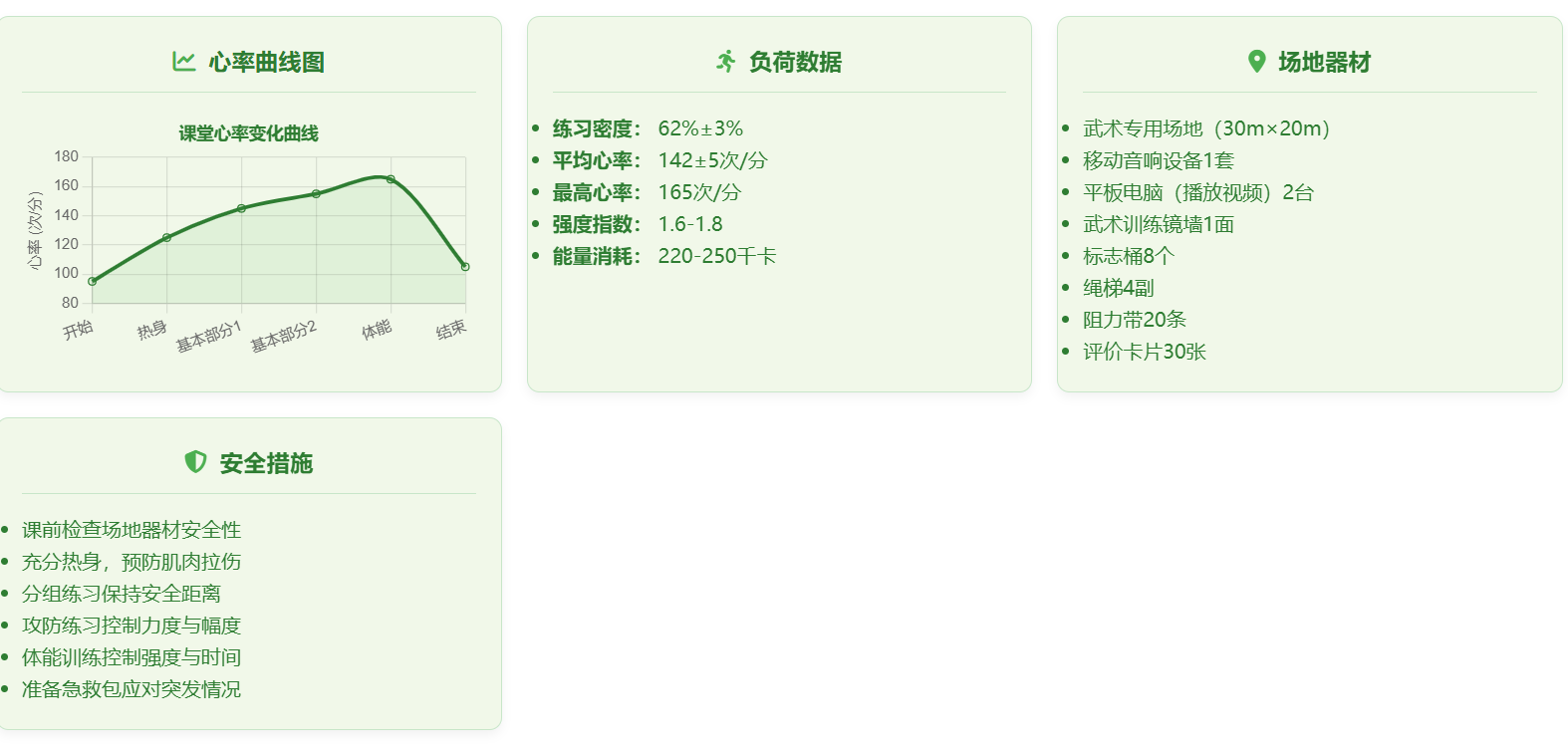 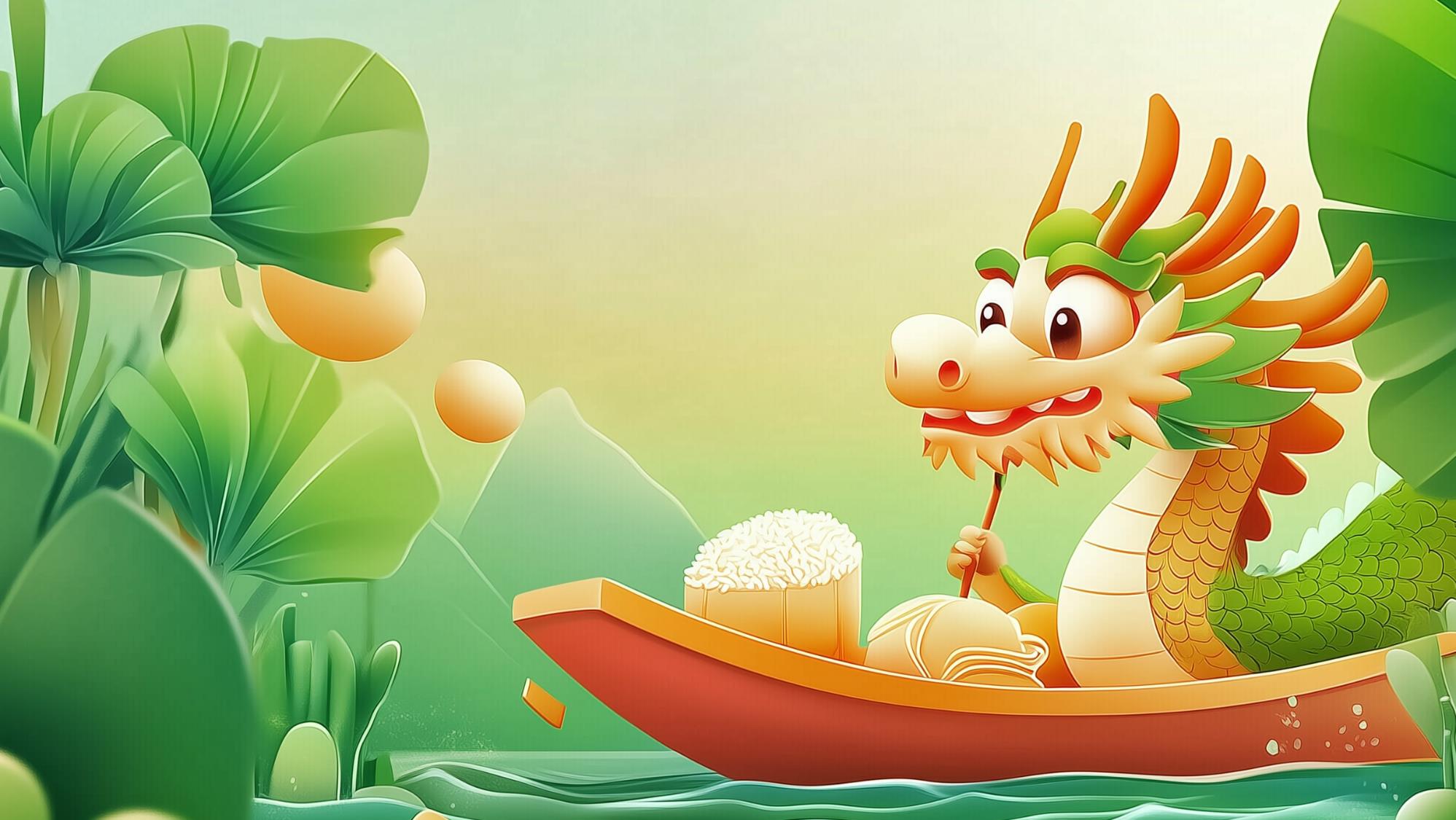 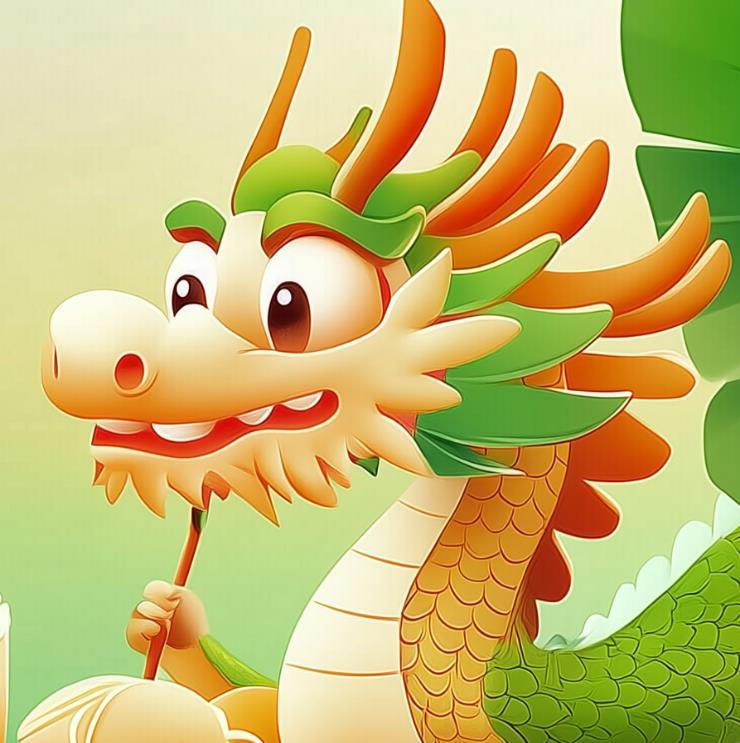 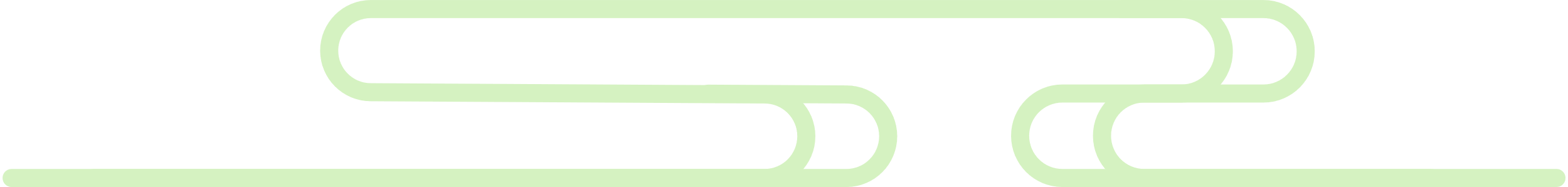 谢谢大家
PowerPoint design
主讲人：
AiPPT
时间：
2025.7
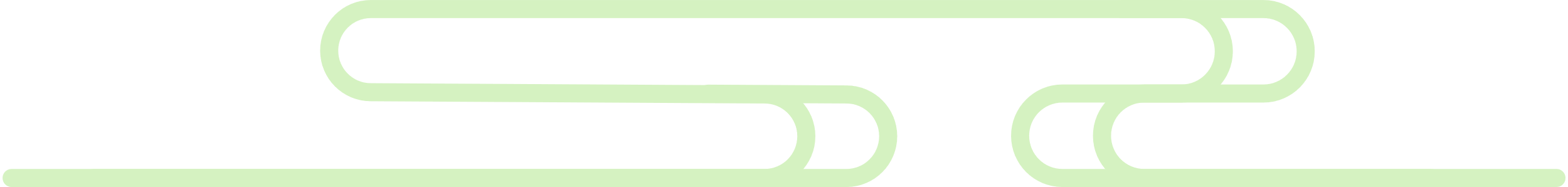